Uitwerkingen H12
Havo 5 Wiskunde A
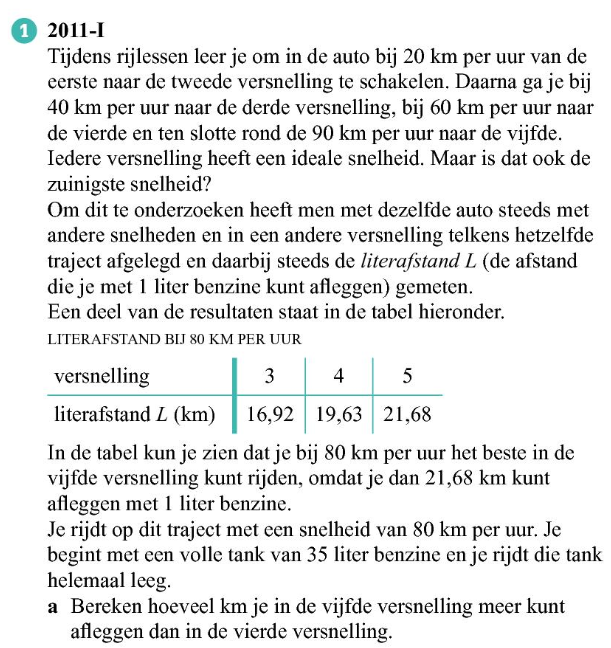 Afstand dat je aflegt in 5de versnelling:
a)
Afstand dat je aflegt in 4de versnelling:
Het verschil:
Antwoord:
Je kunt in de 5de versnelling 72 kilometer meer afleggen dan in de 4de versnelling.
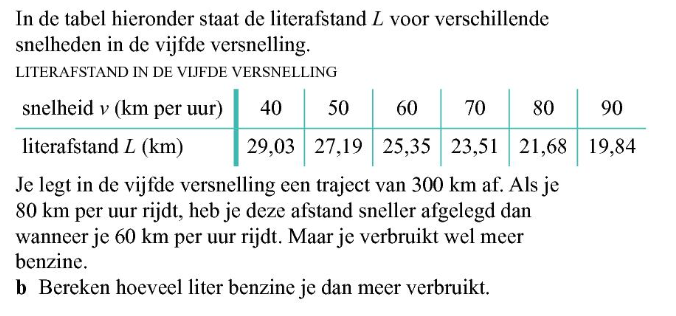 Het verschil:
Antwoord:
Je verbruikt 2 liter meer als je 80 km per uur rijdt.
b)
Benzineverbruik bij 80 km per uur:
Benzineverbruik bij 60 km per uur:
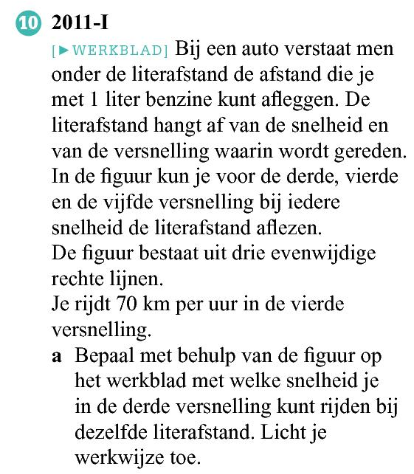 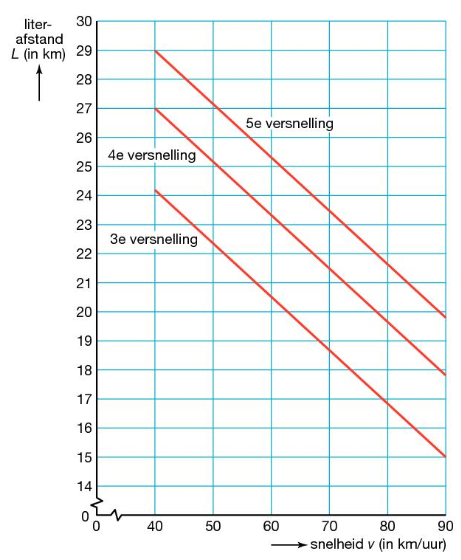 21,5 km
Antwoord:
Om dezelfde literafstand te hebben, moet je 55 km/uur rijden in de derde versnelling.
55 km/uur
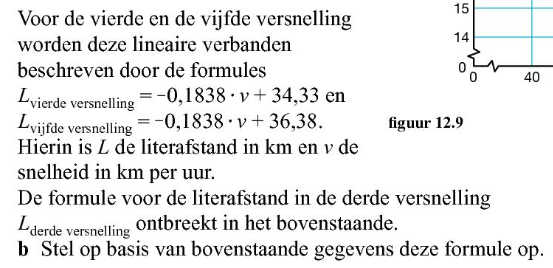 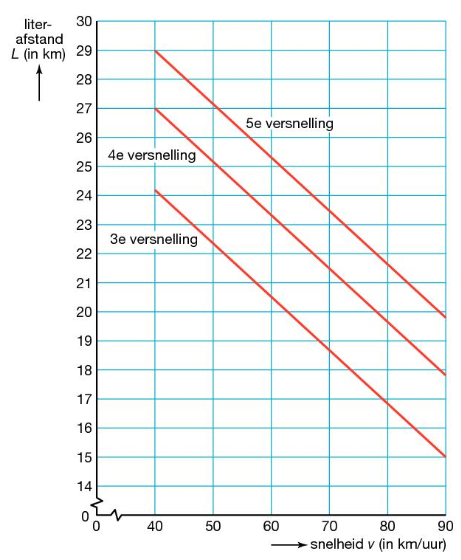 We lezen een mooi roosterpunt af:
(90,15)
(90,15)
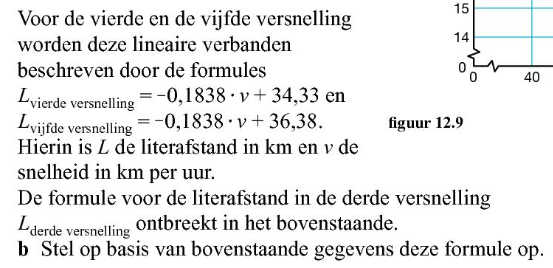 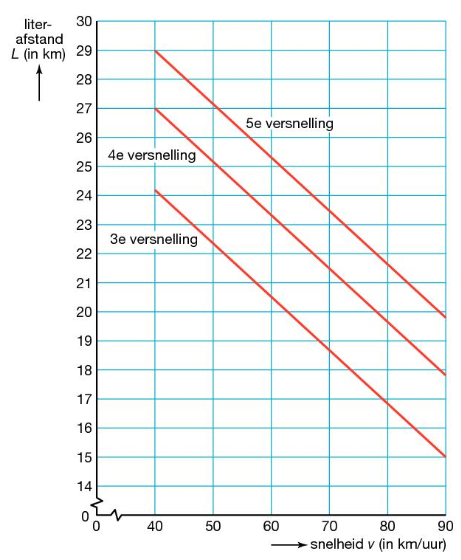 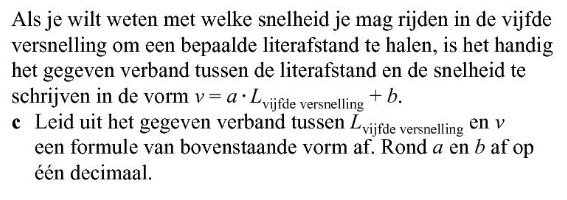 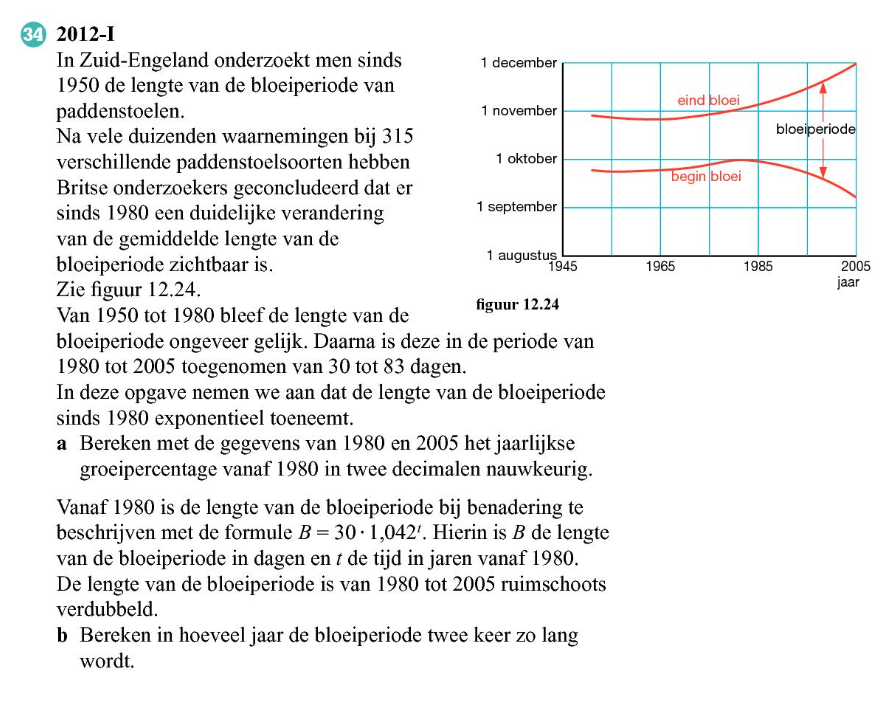 Antwoord:
Het groeipercentage per jaar is bijgevolg 4,15%.
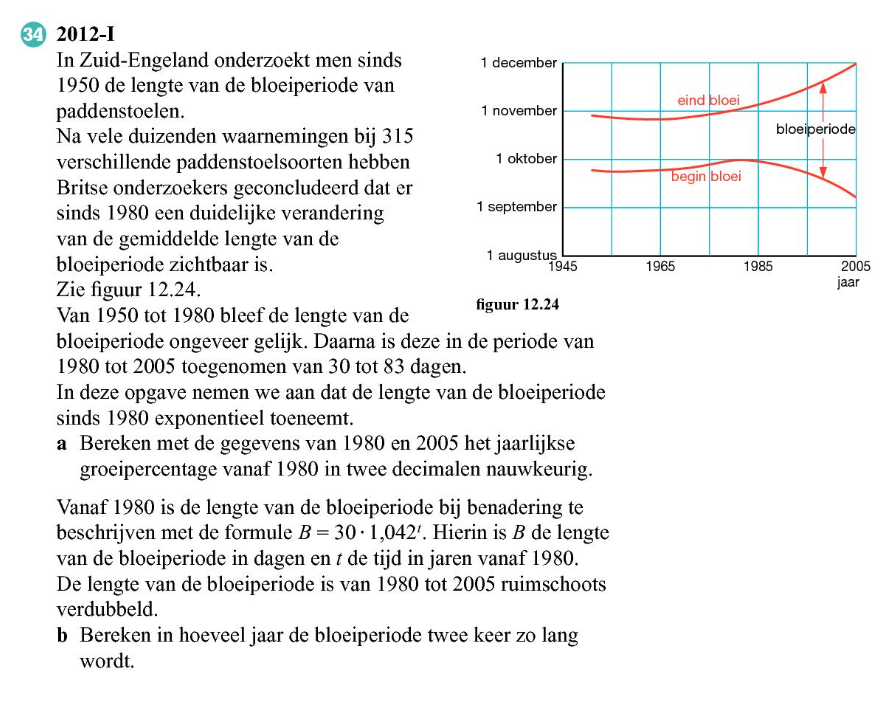 Verdubbelingstijd:
Intersect geeft t=16,8 jaar
Antwoord
Het duurt 16,8 jaar om de lengte van de bloeiperiode te verdubbelen.
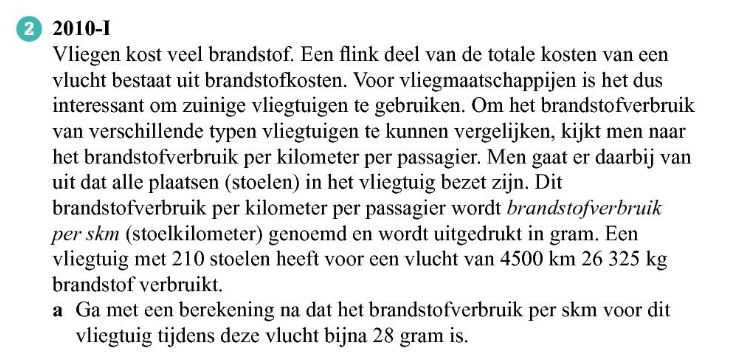 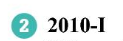 Brandstofverbruik in kg per skm = 0,036
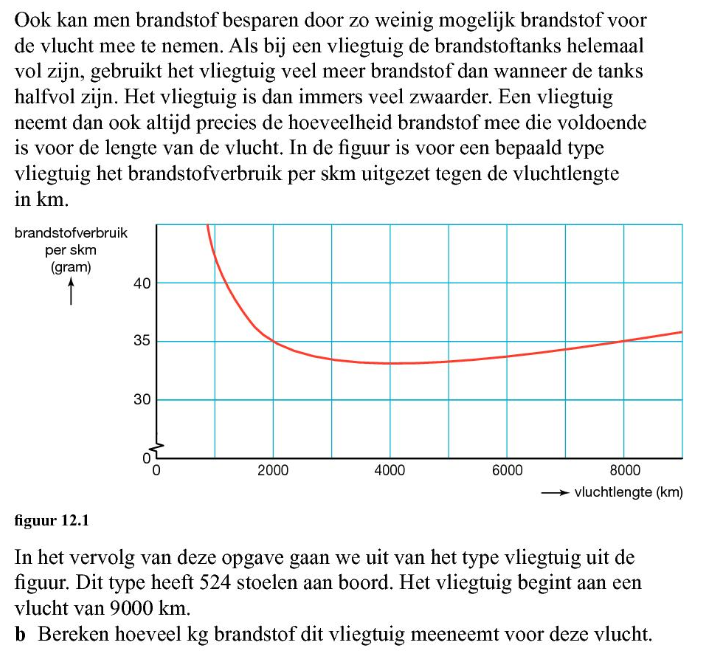 36
9000
Antwoord:
Het vliegtuig neemt ongeveer 170 000 kilogram brandstof mee.
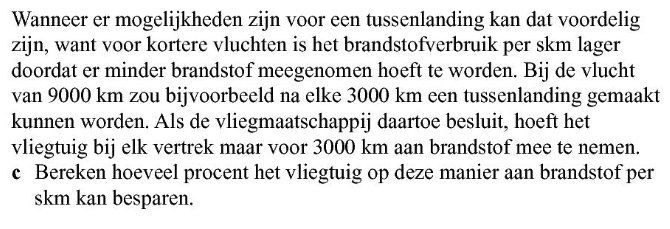 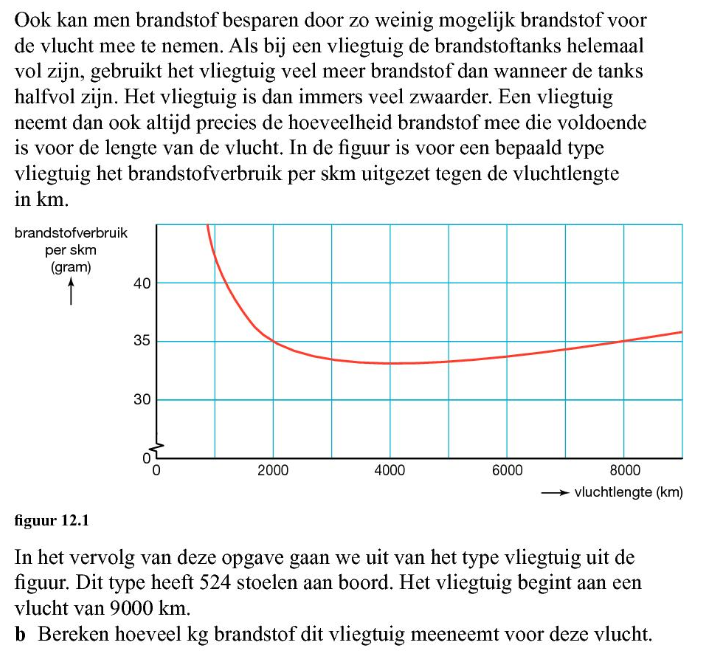 33,5
Voor 3000 km:
33,5 brandstof per skm
Voor 9000 km:
36 brandstof per skm
Verschil: 2,5 brandstof per skm
Antwoord:
Het vliegtuig kan op deze manier 6,9% brandstof per skm besparen.
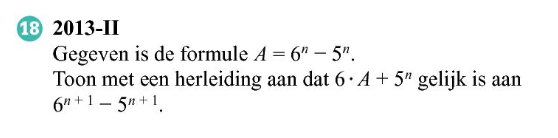 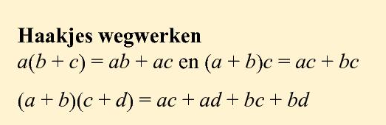 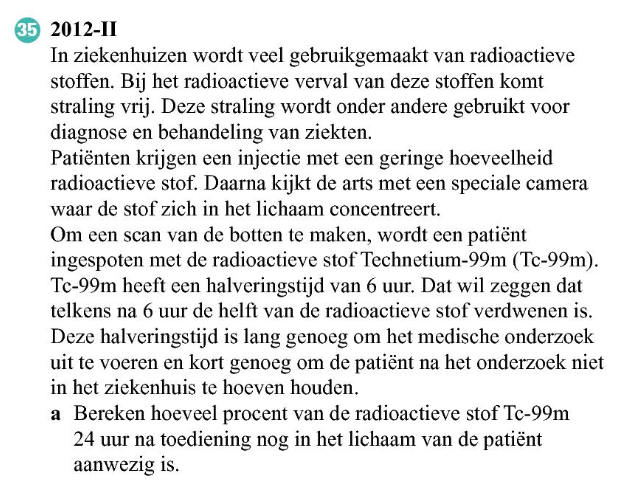 Halveringstijd is 6 uur 
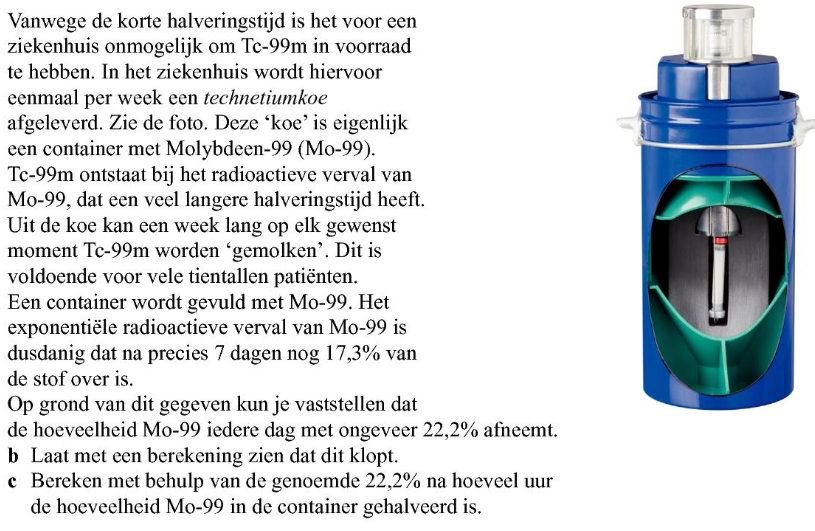 Antwoord:
M.a.w. na één dag neemt de hoeveelheid af met 22,2%.
Na één dag blijft er dus 77,8 % over.
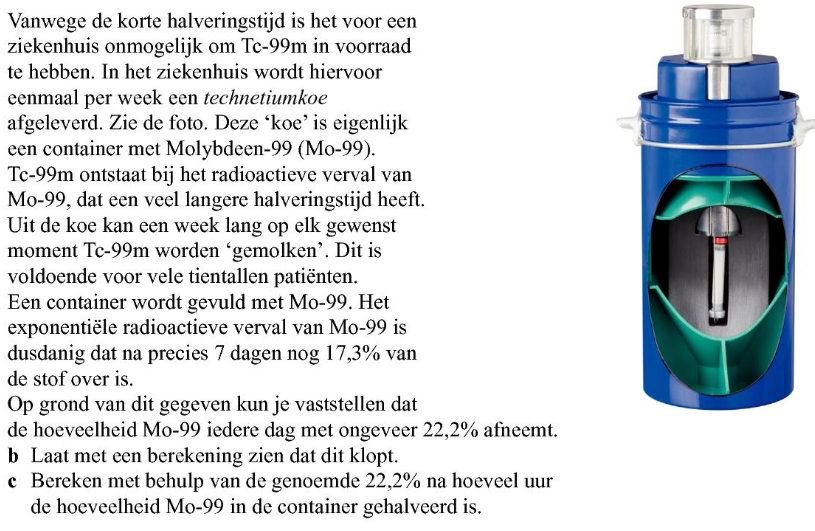 Antwoord:
Na 66,3 uur is de hoeveelheid Mo-99in de container gehalveerd.
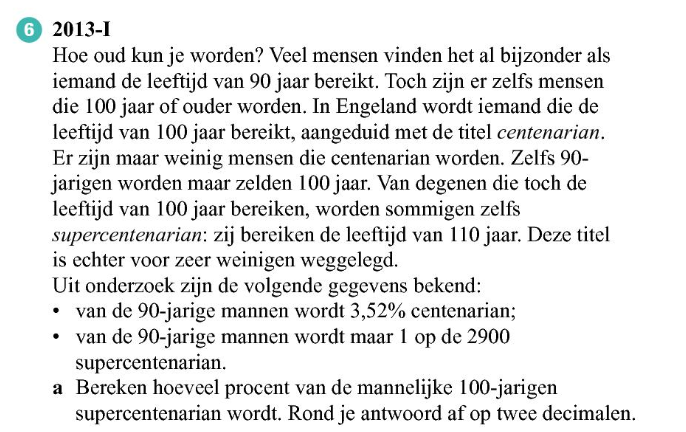 x
Antwoord:
Ongeveer 0,98% van de 100-jarigen wordt supercentenarian.
90 jaar
100 jaar
110 jaar
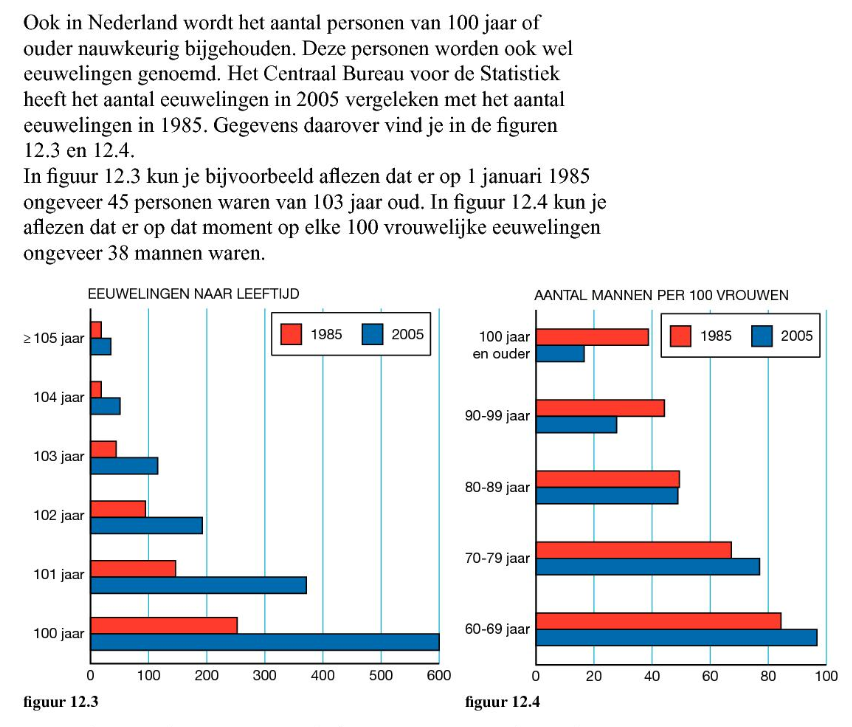 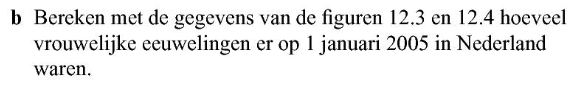 Per 100 vrouwen zijn er 16 mannen bij een leeftijd van 100 jaar of ouder.
Oftewel per 116 personen zijn er 100 vrouwen bij een leeftijd van 100 jaar of ouder.
Antwoord:
Op 1 januari 2005 waren er 1181 eeuwelingen.
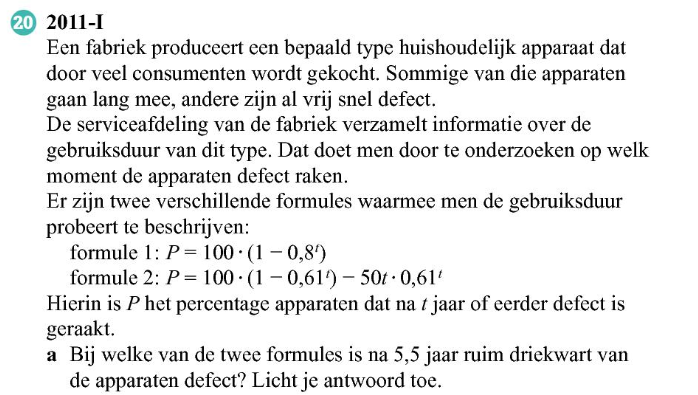 Antwoord:
Bij formule 2 is na 5,5 jaar ruim driekwart van de apparaten defect.
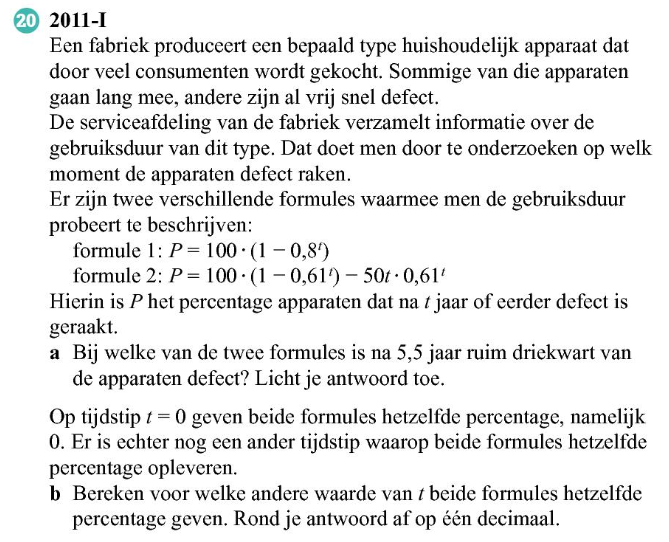 Antwoord:
Na 4,1 jaar geven beide formules hetzelfde percentage.
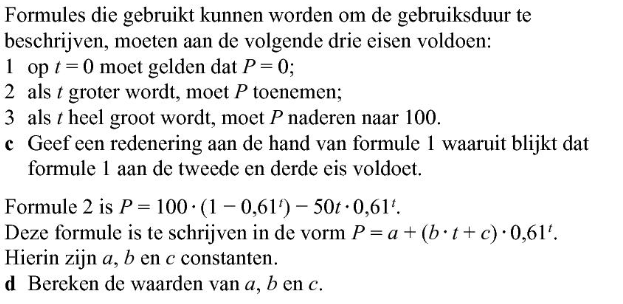 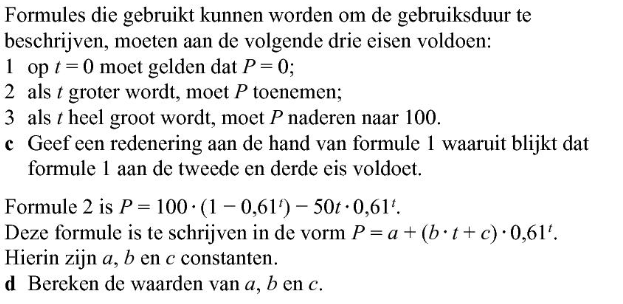 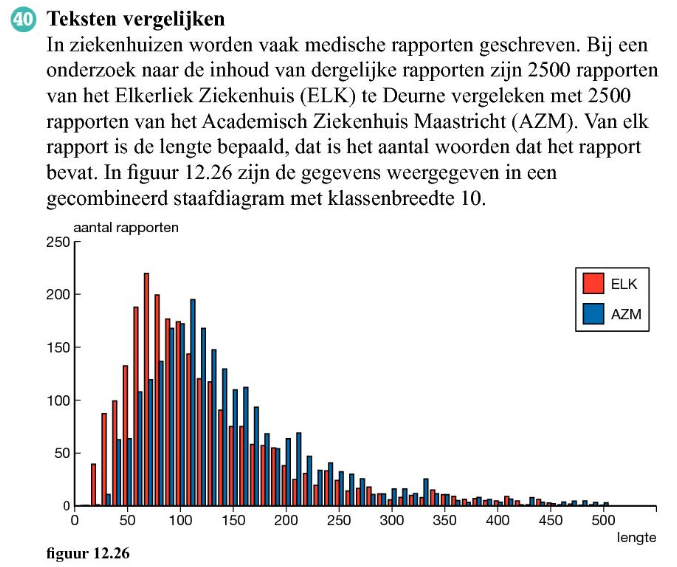 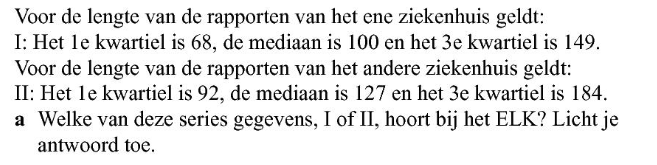 Op de figuur is te zien dat de gegevens van ELK meer naar links liggen.
Hierdoor zijn de kwartielen en de mediaan van ELK dus ook kleiner dan die van AZM.
Antwoord:
Serie I hoort bij ELK.
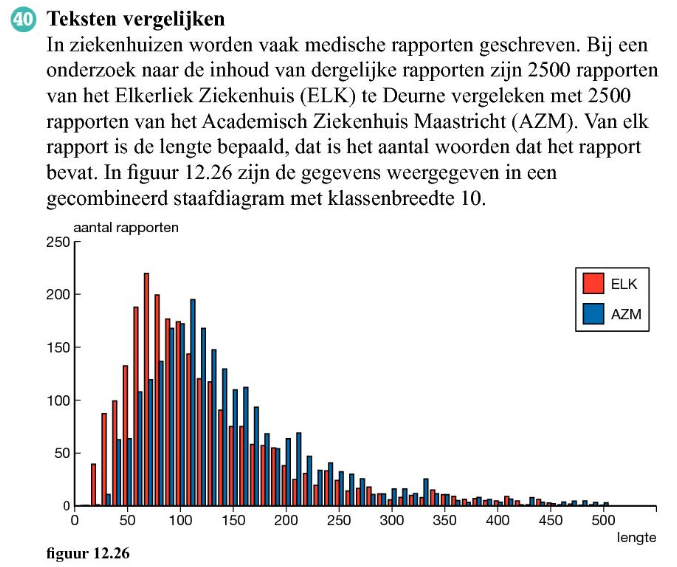 Voor AZM hebben we te maken met een rechts-scheve verdeling
De uitschieters liggen dus aan de rechterkant.
Deze uitschieters zorgen ervoor dat het gemiddelde en de mediaan naar rechts verschuiven. Maar het gemiddelde is hier meer door beïnvloed.
Antwoord:
De mediaan is kleiner dan het gemiddelde.
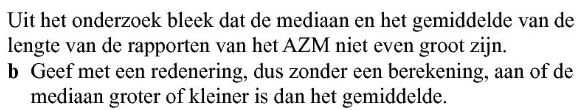 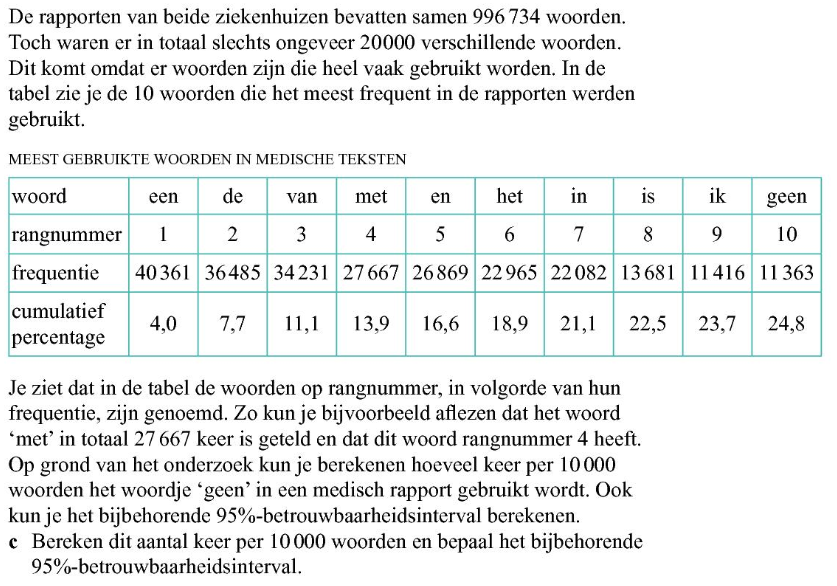 De kans dat als je één woord kiest dat er ‘geen’ uitkomt.
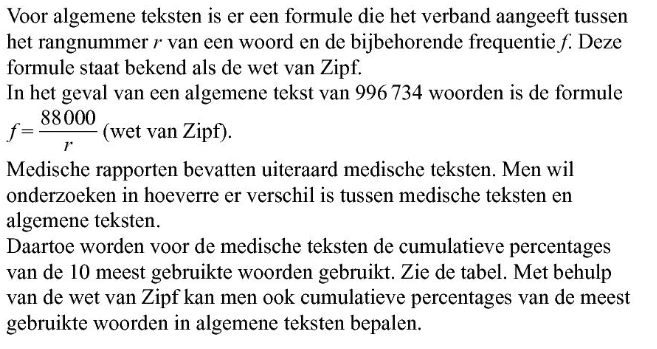 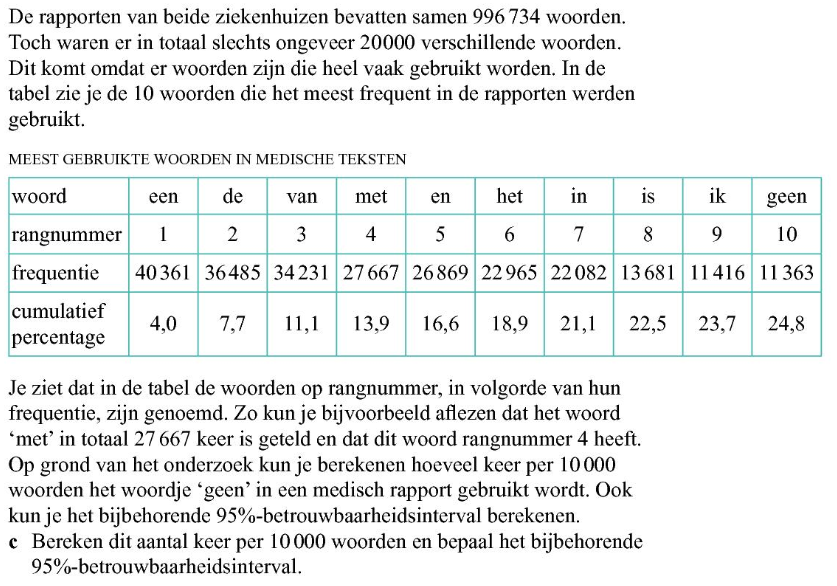 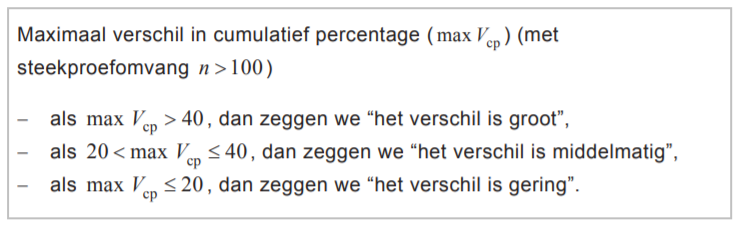 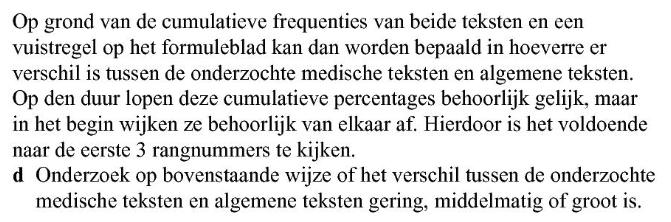 De drie meest gebruikte woorden:
1. een 2. de 3. van
Tabel algemene teksten:
rang
29333
88000
44000
frequentie
13,2 %
16,2%
8,8 %
cu. percentage
t.o.v. 996 734
Conclusie:
Het verschil is gering.
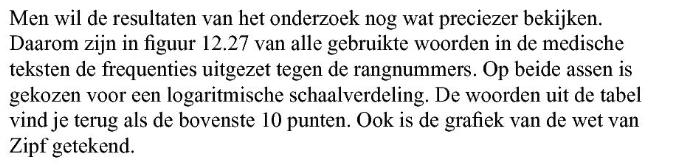 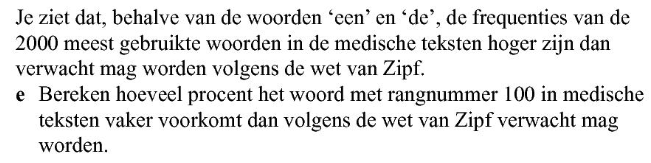 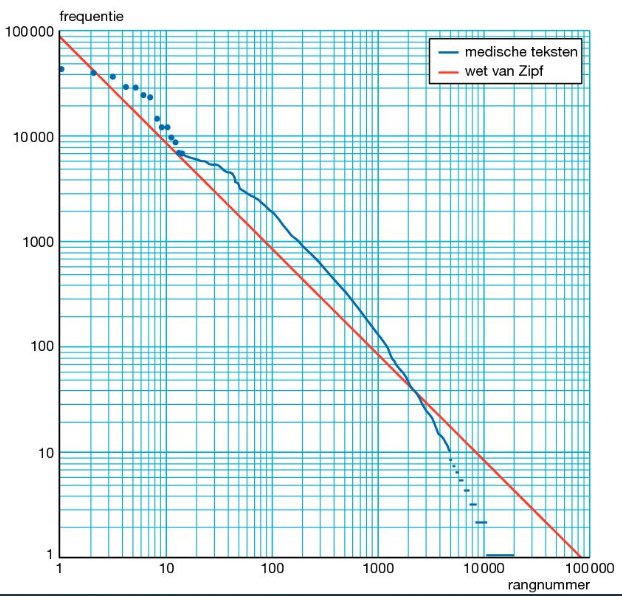 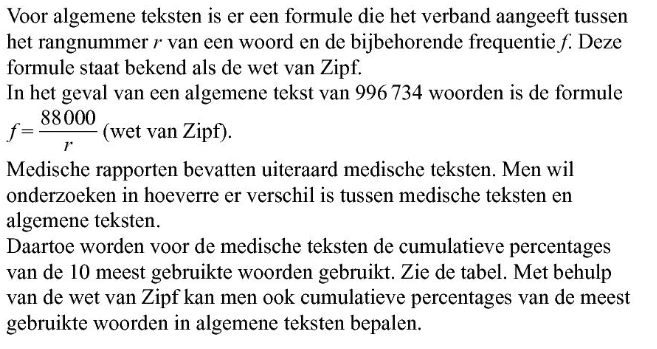 Voor algemene teksten:
2000
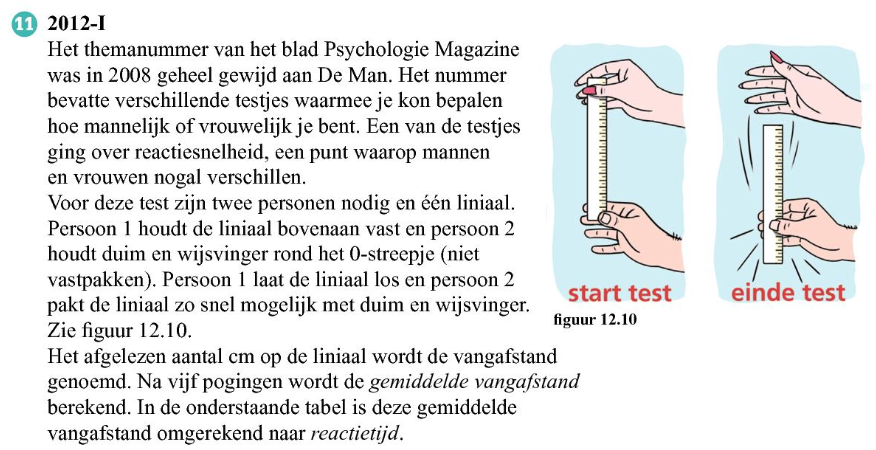 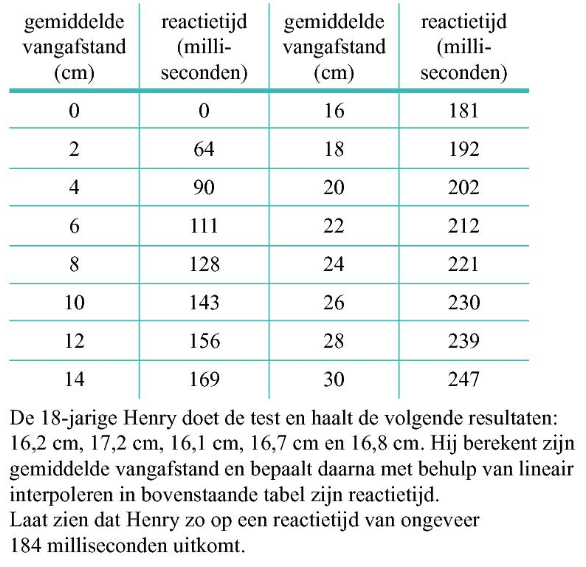 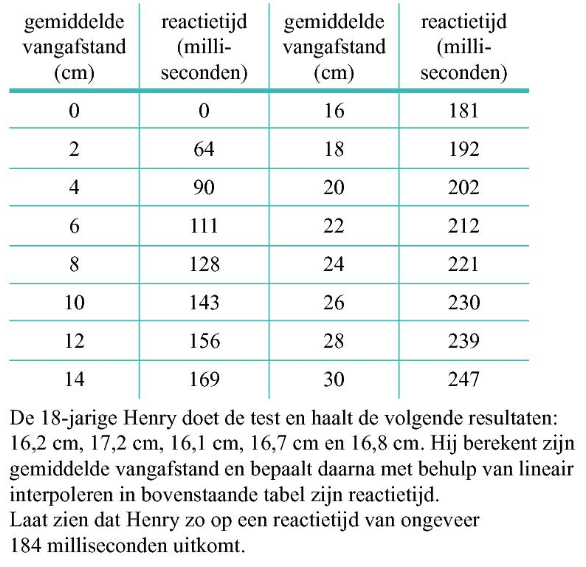 Lineair interpoleren tussen 16 en 18
2 cm komt overeen met 11 milliseconden
0,2 cm komt overeen met 1,1 milliseconden
0,6 cm komt overeen met 3,3 milliseconden
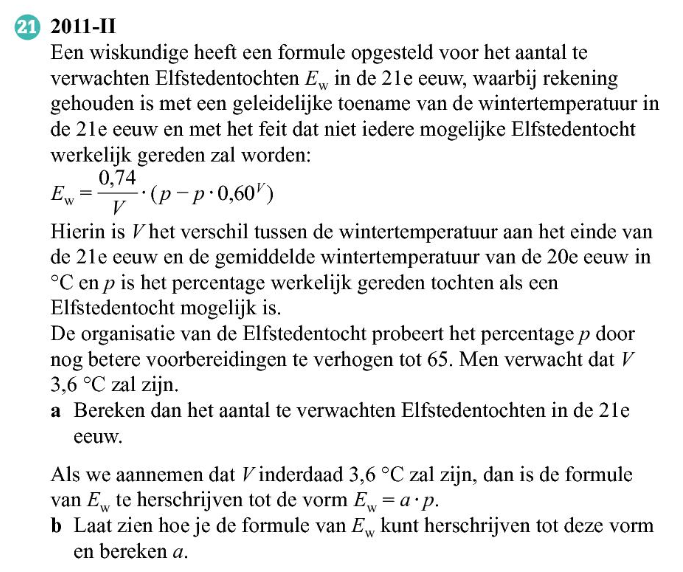 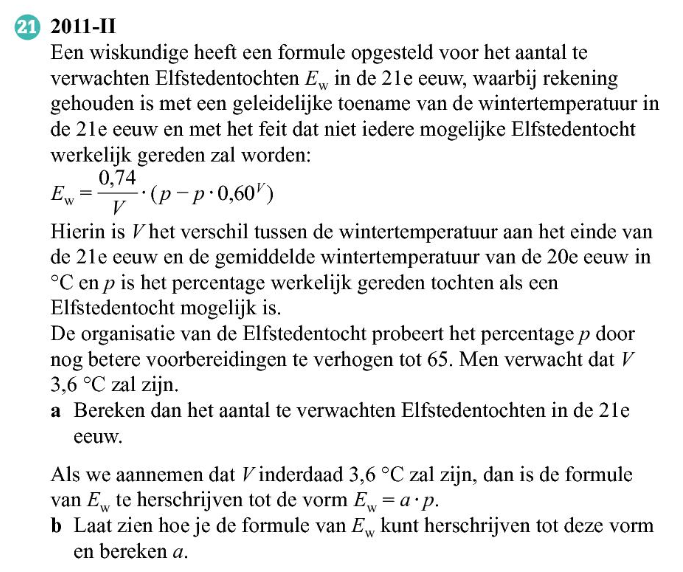 Er zullen 11 Elfstedentochten georganiseerd worden.
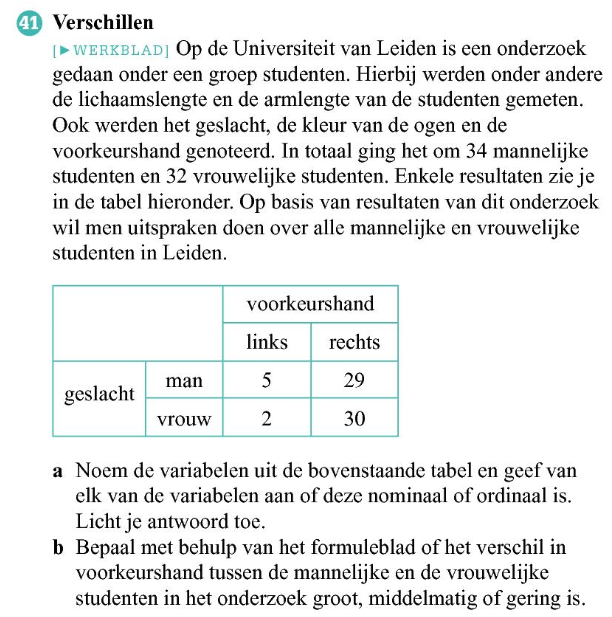 a)
De variabelen in deze tabel zijn geslacht en voorkeurshand. Beide zijn niet te ordenen dus nominaal.
b)
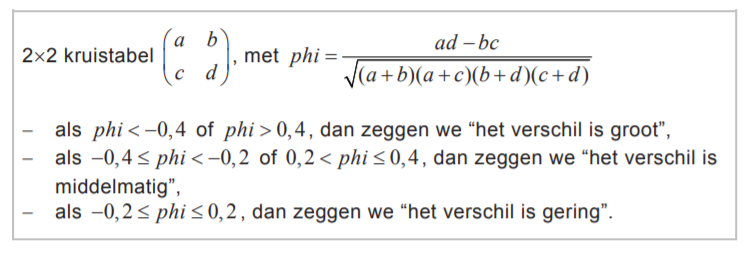 Het verschil is gering.
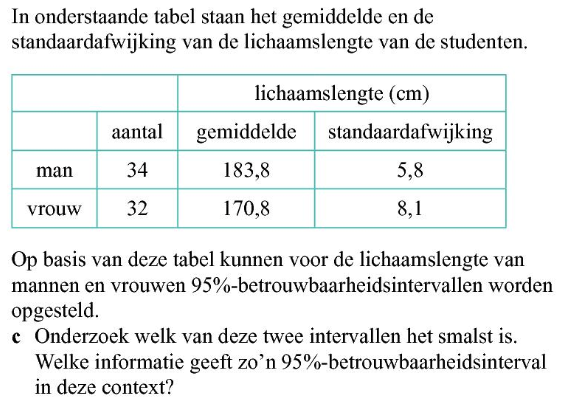 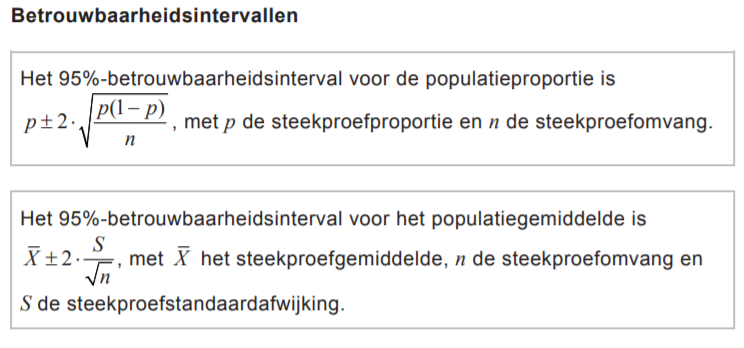 Antwoord:
Interval één is het smalst.
We kunnen met 95% zekerheid zeggen dat de gemiddelde lichaamslengte van de populatie in dit interval ligt.
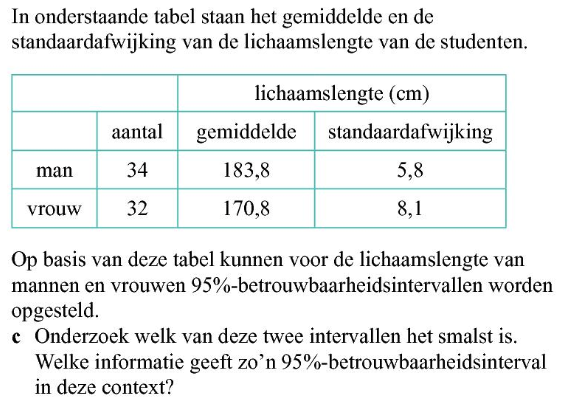 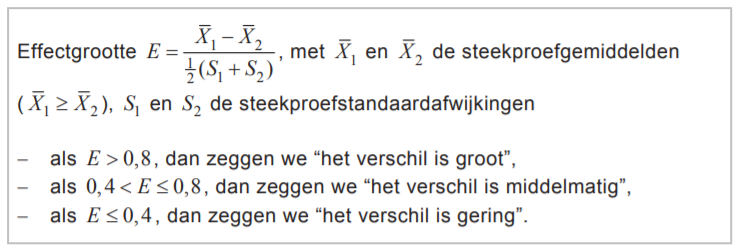 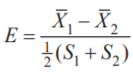 Hoe groter de standaardafwijkingen, hoe groter de noemer wordt.
Als de noemer groter wordt het getal steeds kleiner.
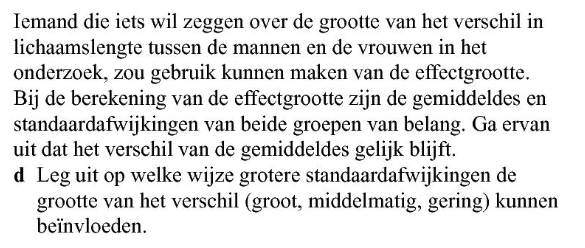 Als het getal kleiner wordt, wordt het verschil ook kleiner/geringer.
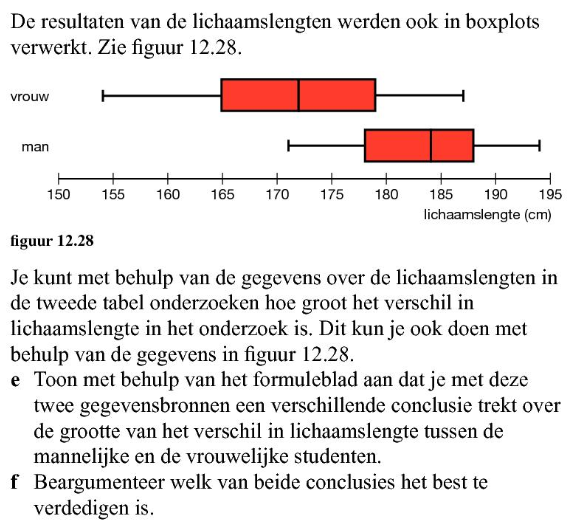 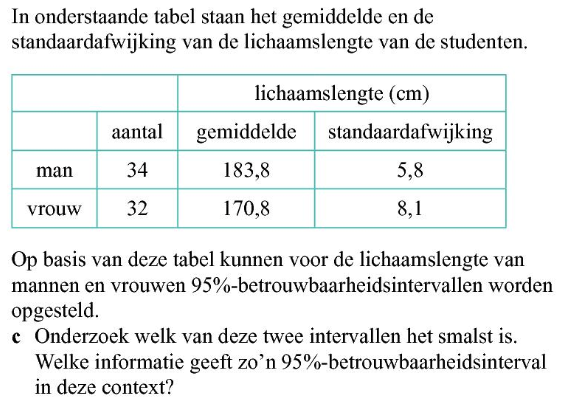 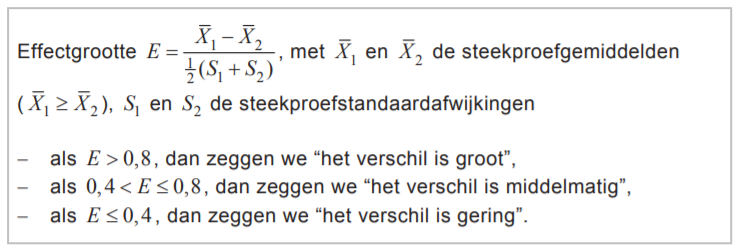 e)
f)
Aan de boxplottest zien we dat de boxen maar heel nipt overlappen. Als ze niet overlapten was het verschil groot geweest. Aan de effectgrootte zien we dat het verschil heel groot moet zijn omdat het getal veel groter is dan 0,8.
Het verschil is groot is dus beter te verdedigen.
Boxplottest:
De boxplotten overlappen maar de mediaanen liggen niet binnen de box van de andere boxplot dus het verschil is middelmatig.
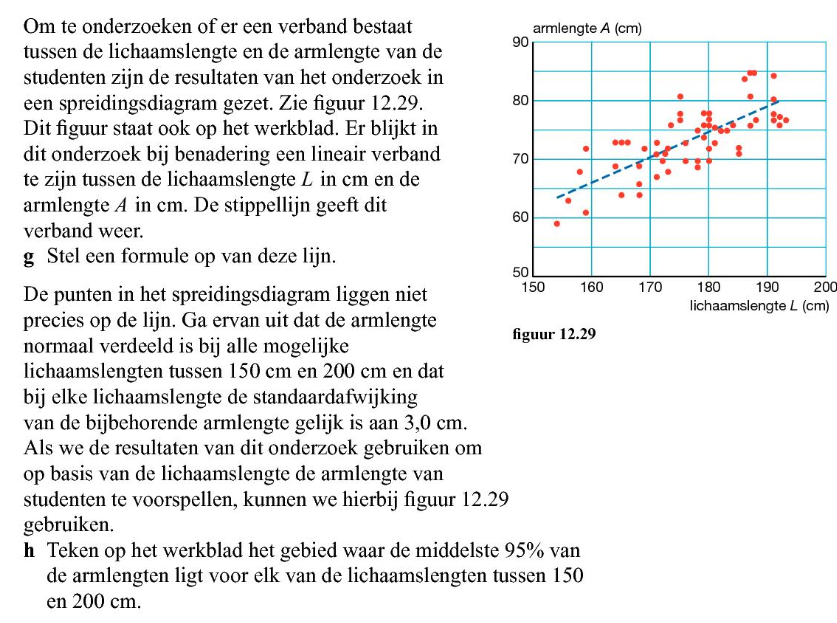 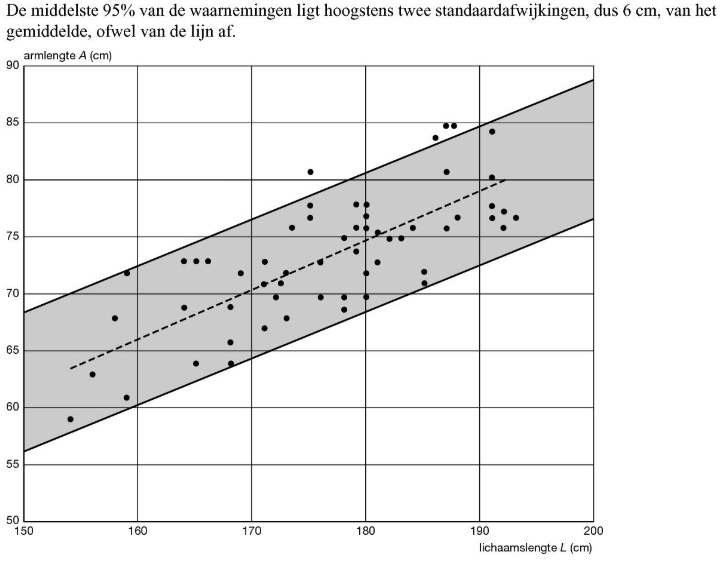 We lezen 2 punten af: 
(160,66) en (190,79)
(160,66)
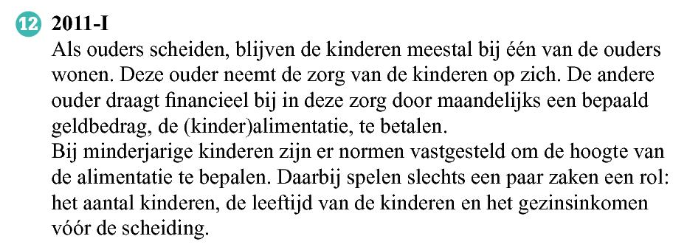 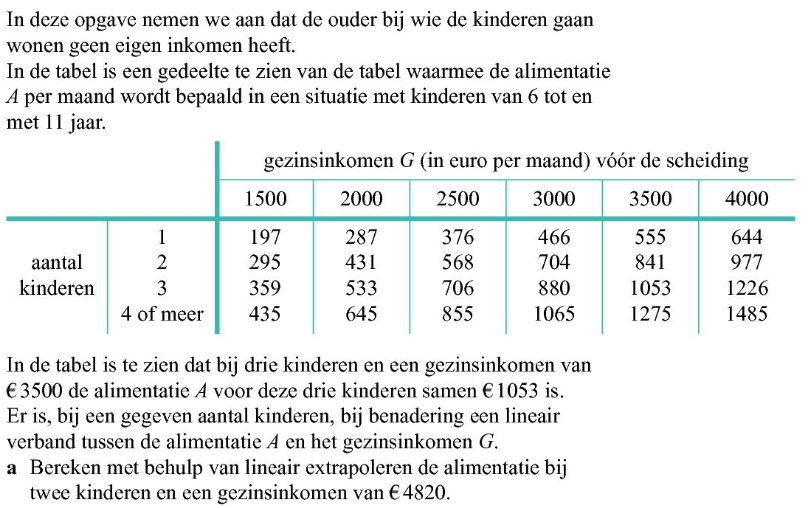 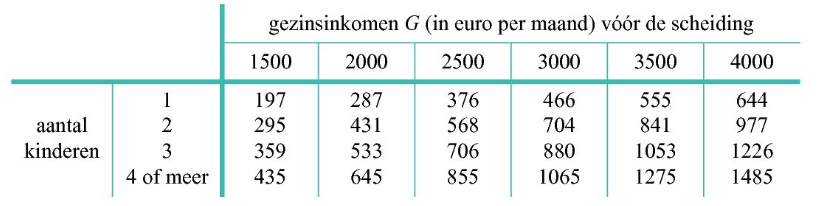 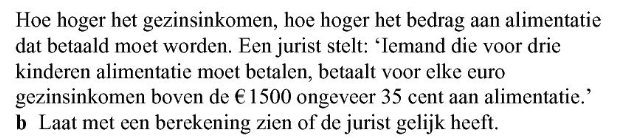 We stellen het lineair verband van 1500 tot 4000 op.
Per euro dat het gezinsinkomen stijgt willen we dat de alimentatie met 0,35 cent stijgt.
We zien nu aan de formule dat als G met 1 stijgt dat A met 0,35 zal stijgen.
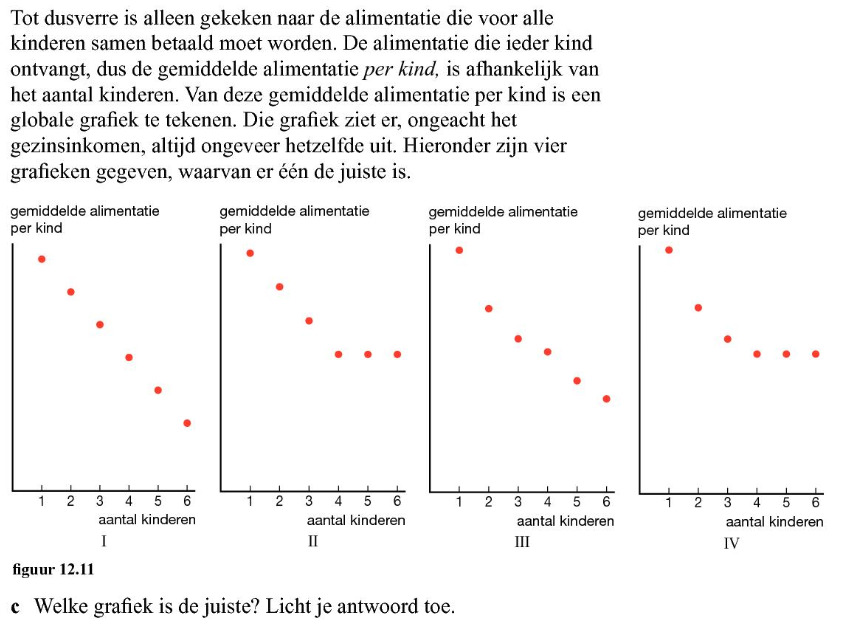 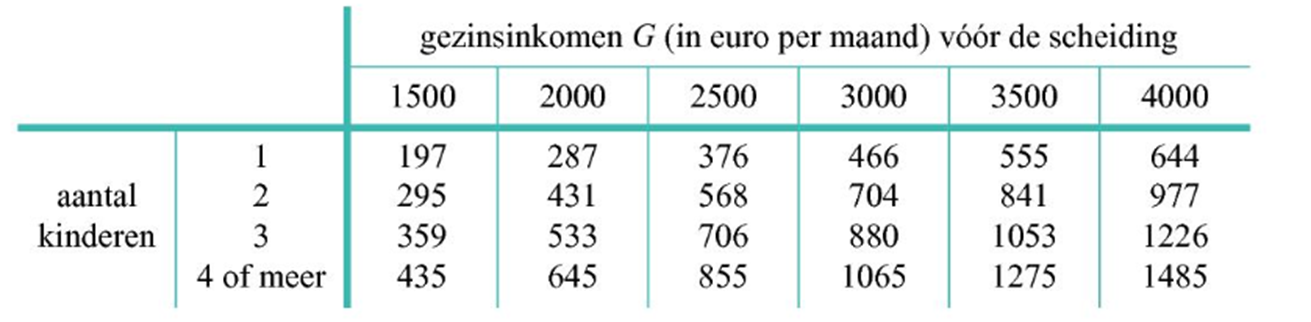 Als je meer dan 4 kinderen hebt dan blijft de alimentatie per kind zakken. Grafiek 2 en 4 kunnen dus niet.
We zien dat de alimentatie per kind niet gelijkmatig zakt, dus grafiek 1 kan ook niet.
Grafiek III is de juiste.
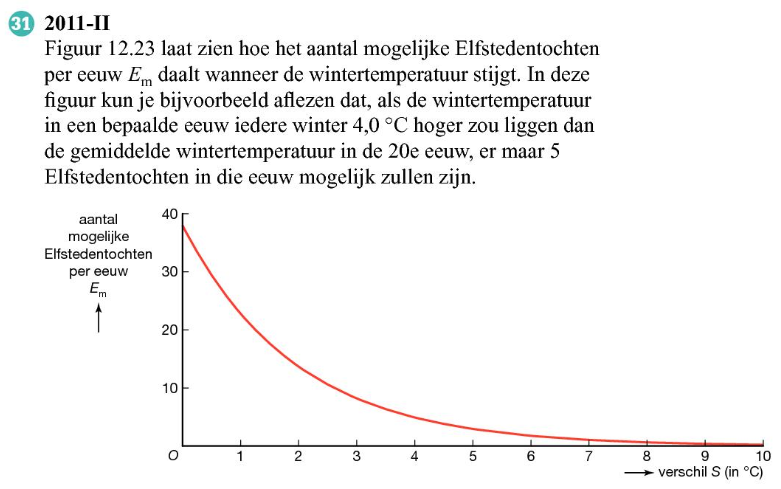 b is het begingetal
4 eenheden
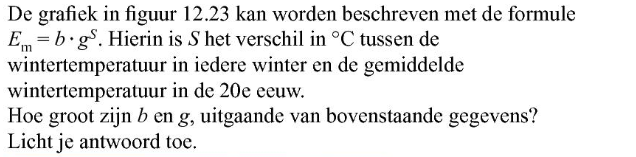 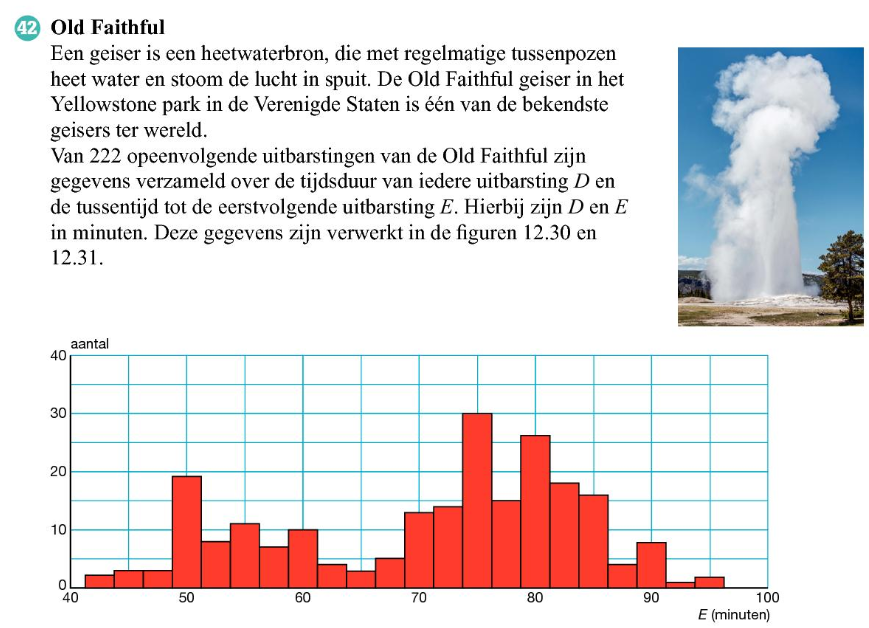 a)
Ruwe schatting 1:2
Iets nauwkeuriger:
11 staafjes
11 staafjes
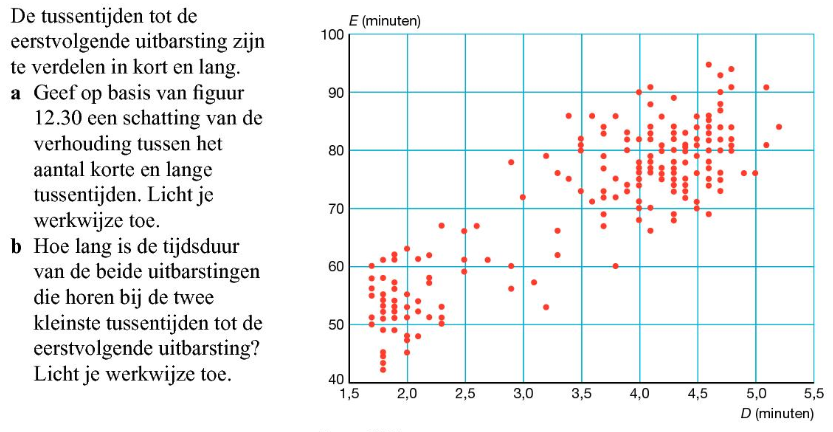 Grens 67,5
De tijdsduur van deze 2 uitbarstingen is 1,8 minuten.
b)
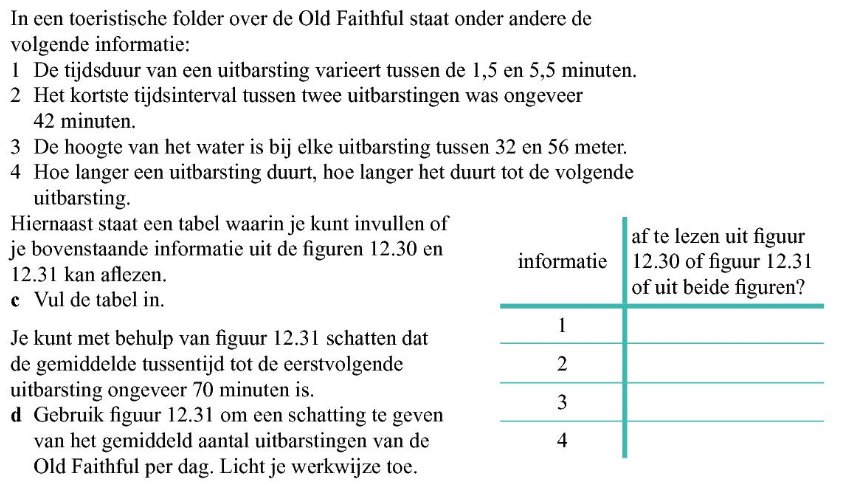 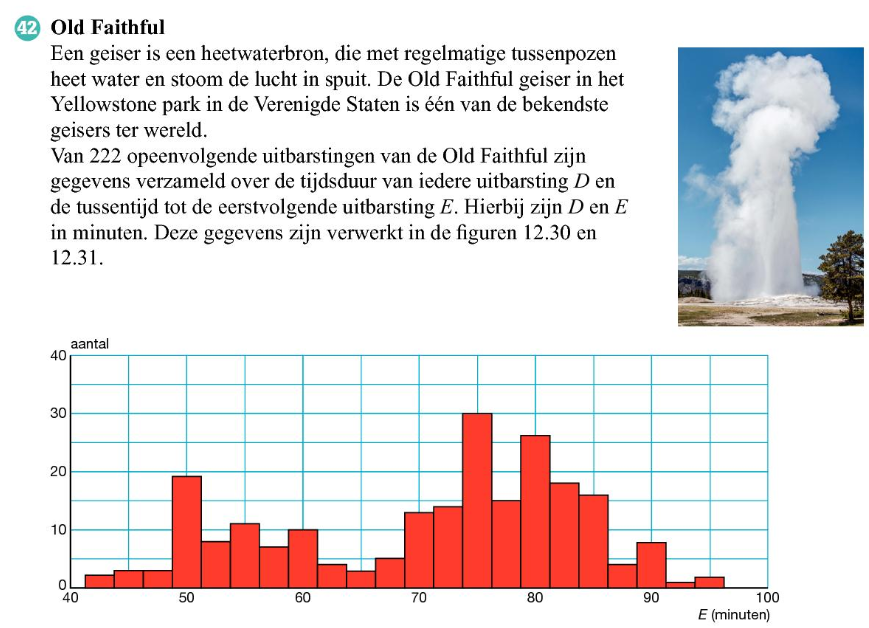 c)
Figuur 12.31
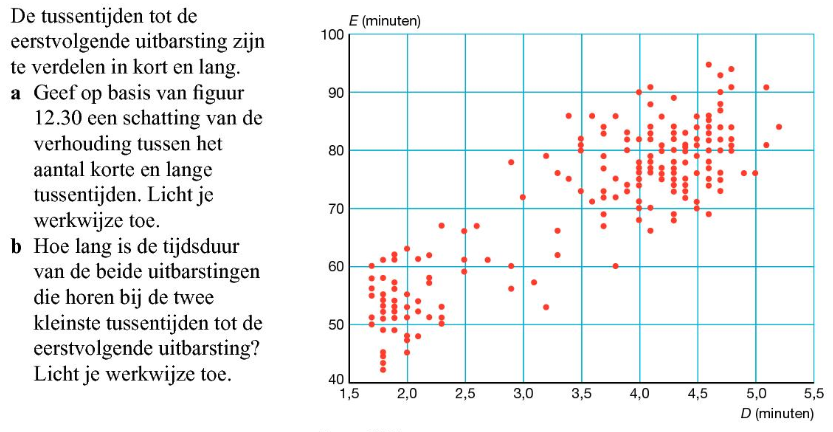 Beide
Geen enkel van de 2
Figuur 12.31
d)
Gemiddeld duurt een uitbarsting 3,5 minuten en zitten er 70 minuten tussen de uitbarstingen.
Per uitbarsting ben je dus 73,5 minuten kwijt
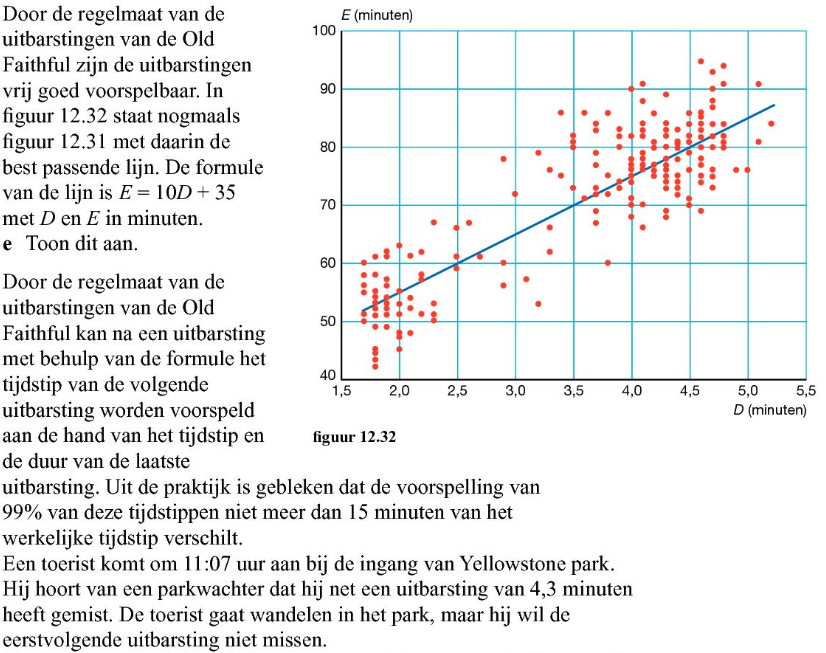 e)
2 roosterpunten waar de lijn doorgaat zijn:
(2,5 ; 60) en (3,5 ; 70)
f)
Hij moet 78 minuten wachten tot de volgende uitbarsting.
Om zeker te zijn komt hij best 15 min te vroeg.
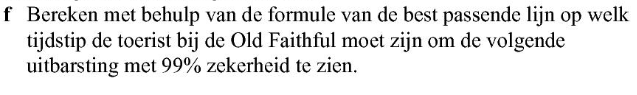 Om de volgende uitbarsting met 99% zekerheid te zien is best om 12u10 bij de Old Faithful.
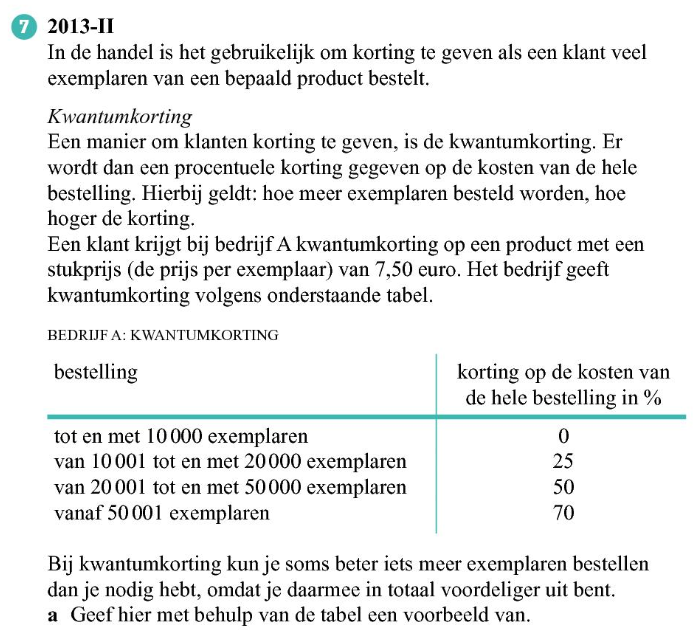 10000 exemplaren:
10001 exemplaren:
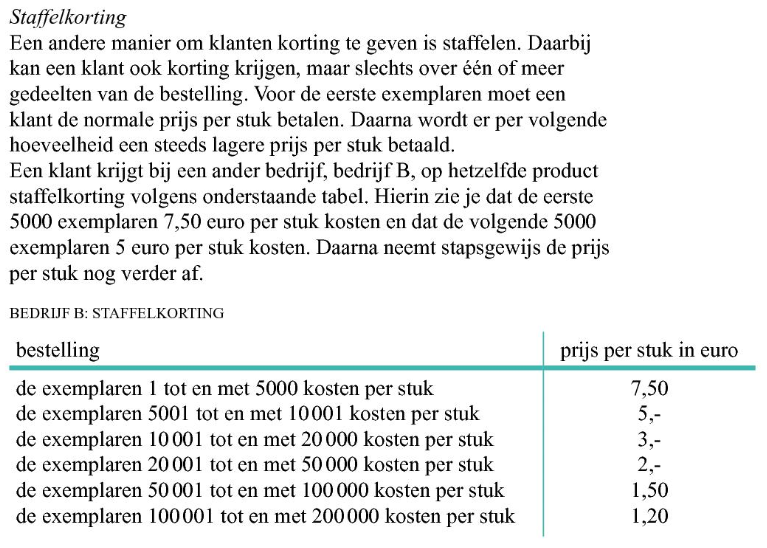 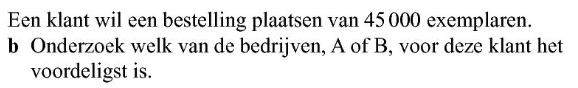 Bedrijf B is goedkoper
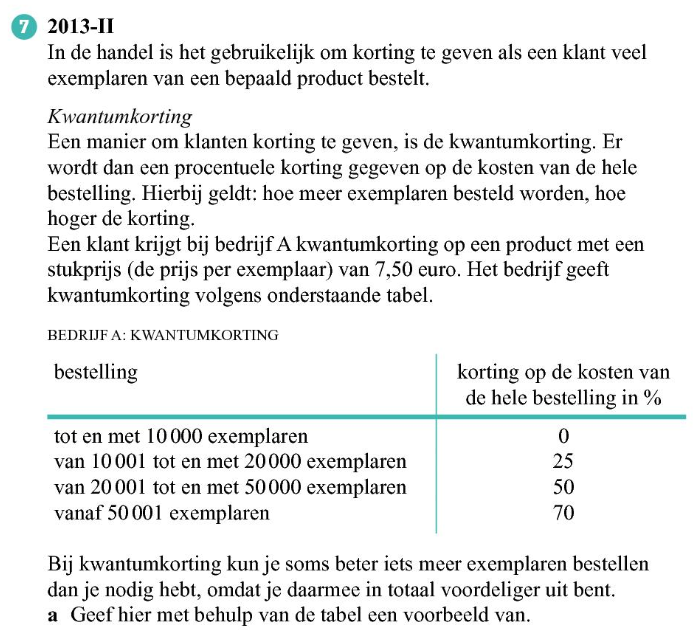 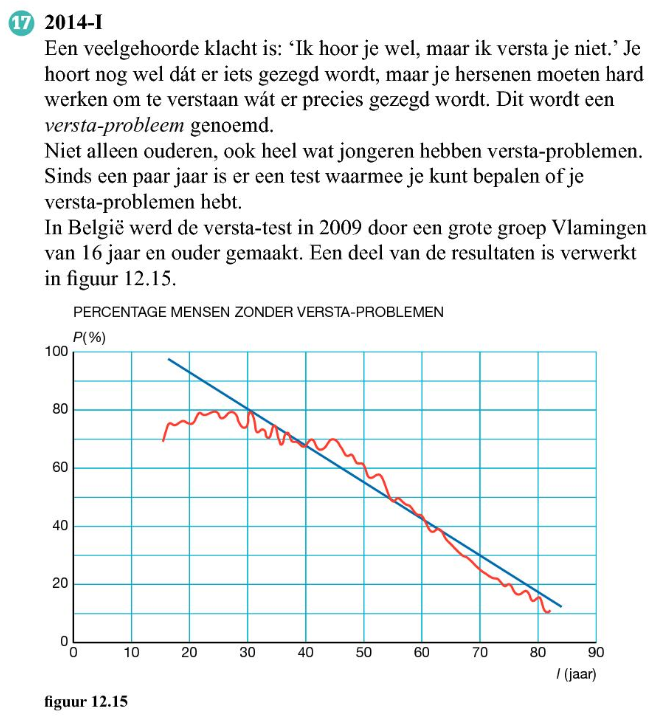 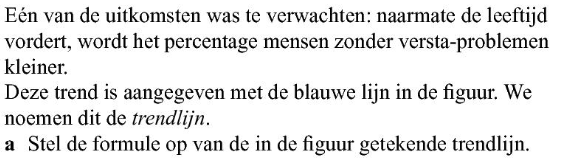 Formule door (30,80) en (70,30):
(30,80)
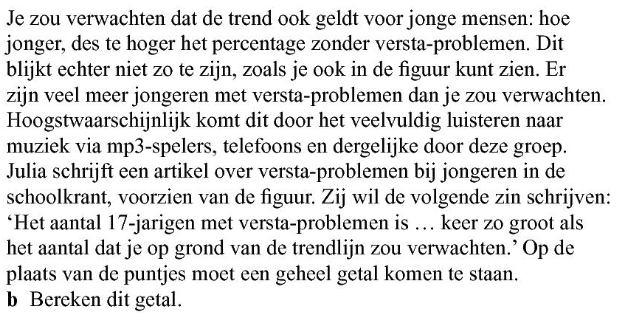 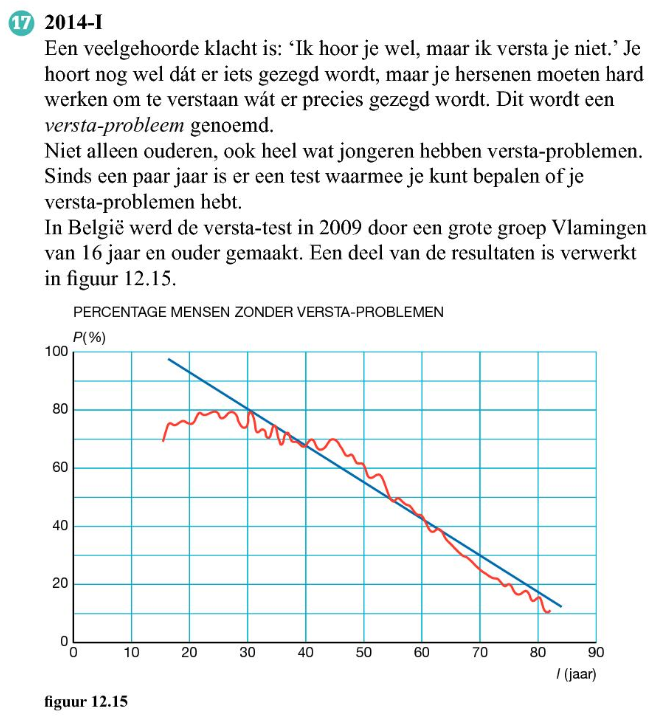 75%
Volgens de trendlijn is het percentage met versta-problemen: 3,75%
Volgens de grafiek is het percentage met versta-problemen: 25%
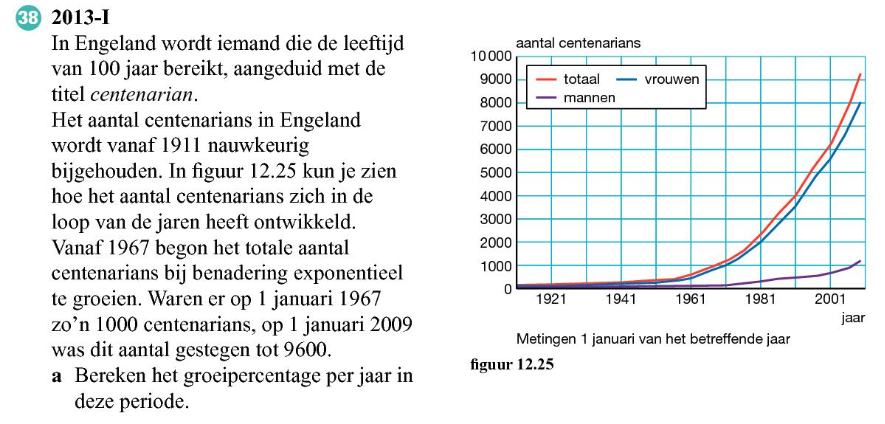 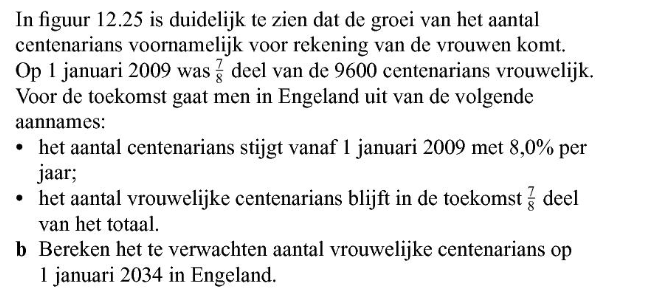 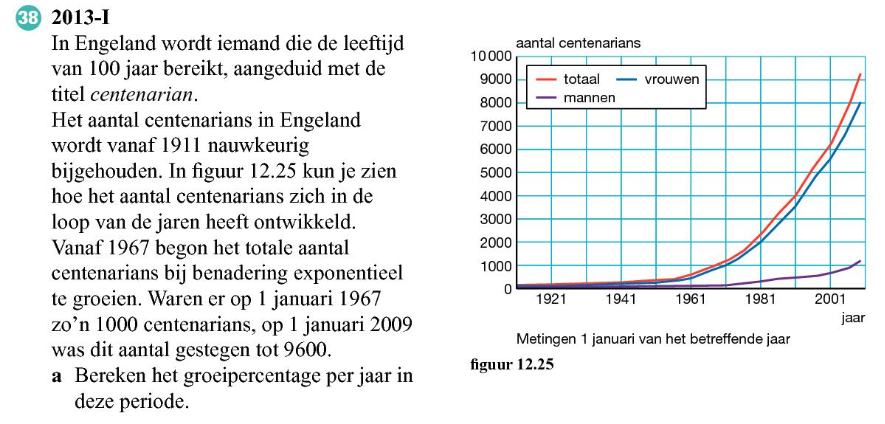 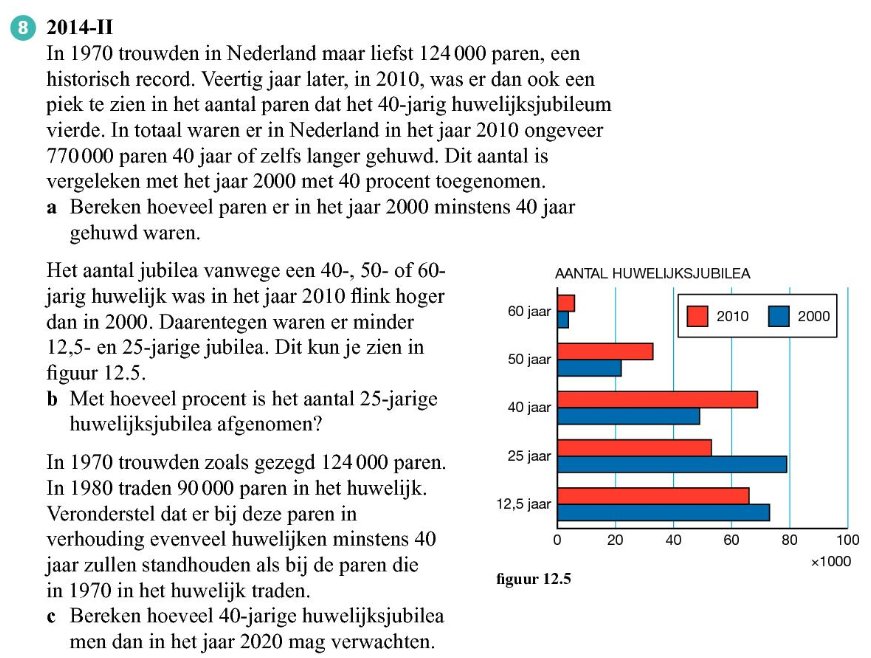 a)
b)
c)
In 2020 mogen we 50000 40-jarige huwelijksjubilea verwachten.
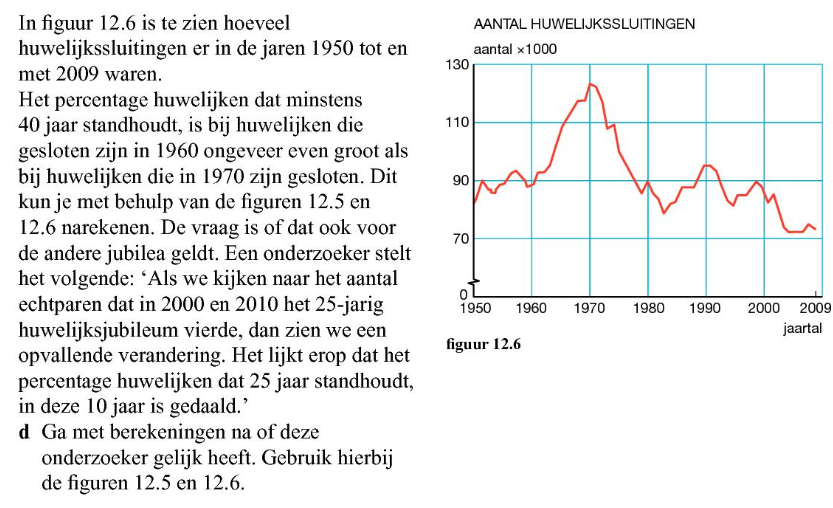 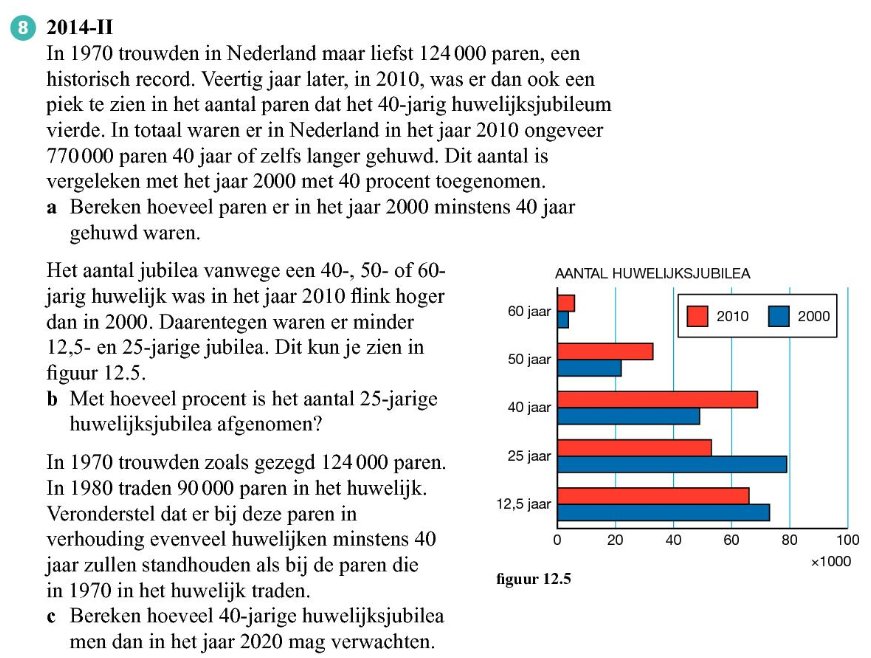 We moeten kijken naar de jaren 1975 en 1985
Aantal 25 jarige jubilea
In 2000: 79000
In 1975: 100000 huwelijkssluitingen
In 2010: 53000
In 1985: 84000 huwelijkssluitingen
De onderzoek heeft gelijk want het percentage is in de 10 jaar met ongeveer 15,9% gedaald.
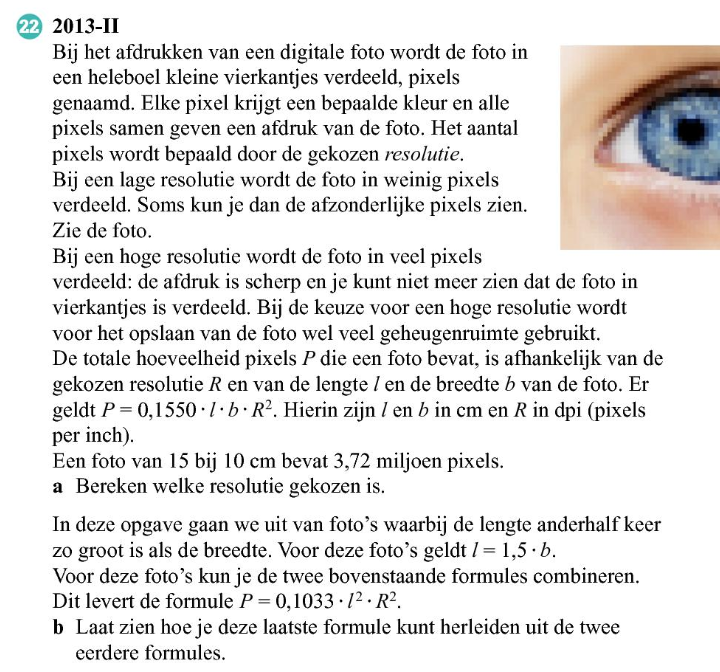 a)
De resolutie bij deze foto is 400 pixels per inch.
b)
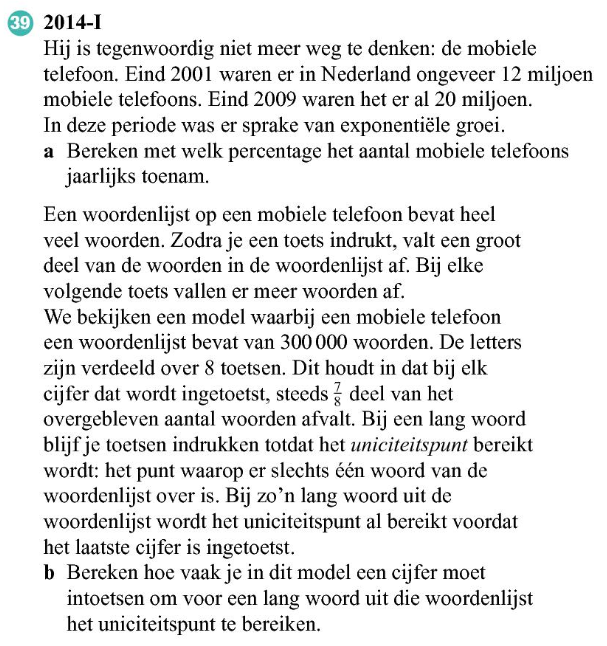 a)
Het jaarlijkse groeipercentage is 6,6%.
b)
We moeten 6 keren toetsen om het uniciteitspunt te bereiken.
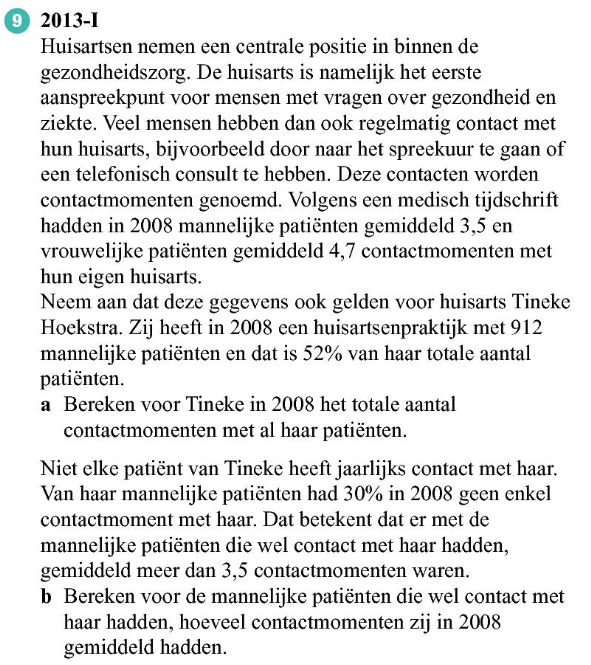 a)
Tineke had in 2008 7149 contactmomenten met al haar patiënten.
b)
Uit (a) halen we dat Tineke 3192 contactmomenten had met mannelijke patiënten.
30% gebruikte 0 contactmomenten.
70% gebruikte 3192 contactmomenten.
Dus 638 mannen gebruikte 3192 contactmomenten.
De mannelijke patiënten die wel contact hadden gemiddeld 5 contactmomenten.
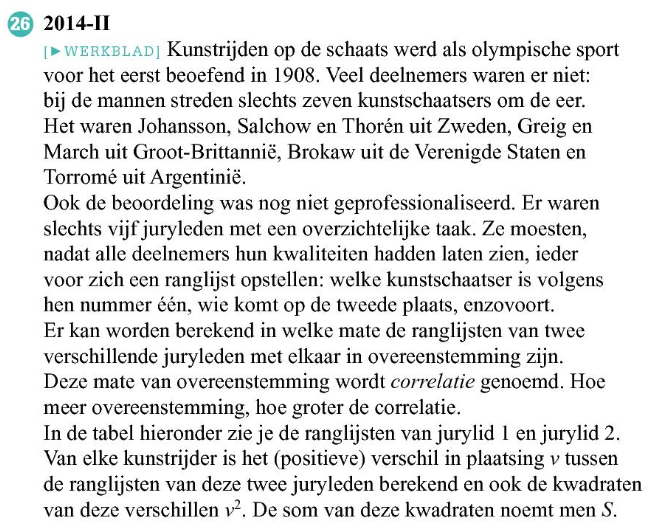 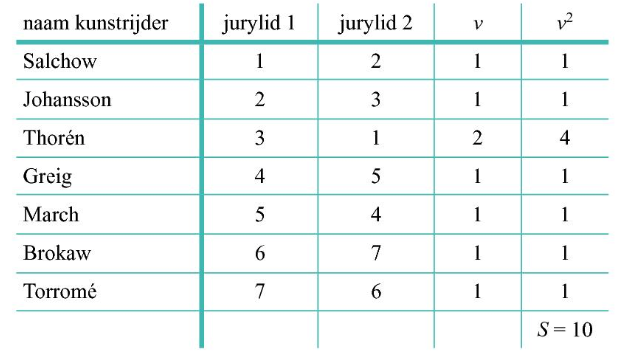 Maximale overeenstemming  geen verschil
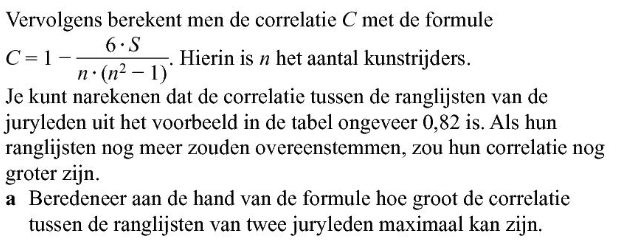 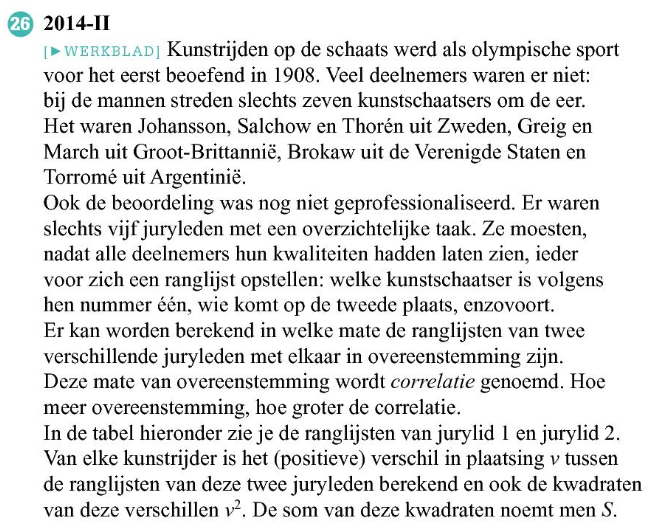 b)
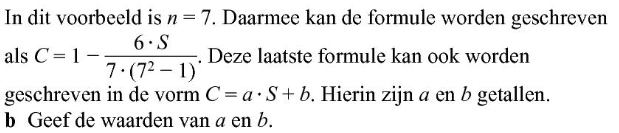 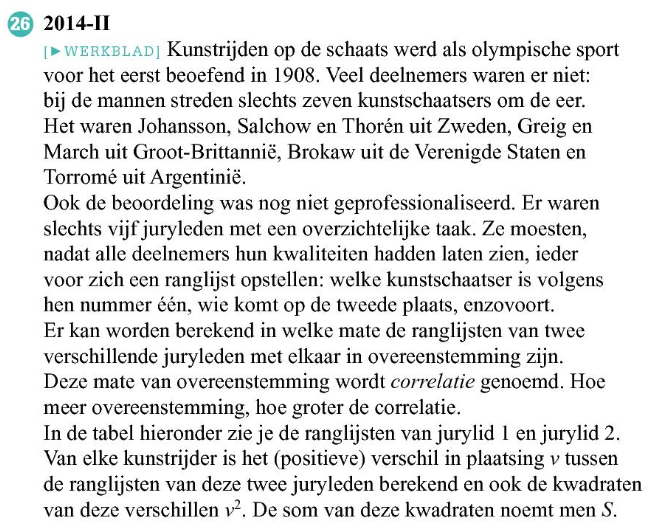 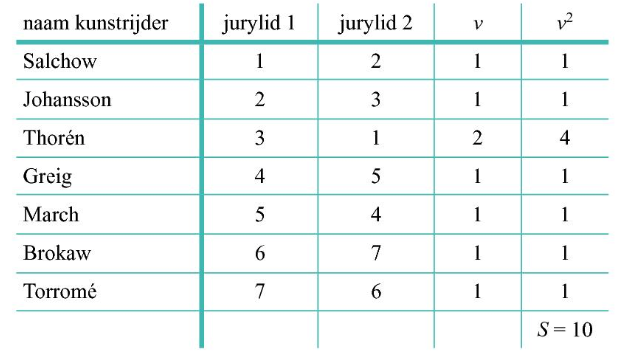 3
7
6
5
1
2
3
4
Van jurylid 2 kennen we de rangschikking al. We stellen nu die van jurylid 3 op zodat v maximaal is.
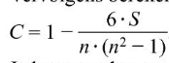 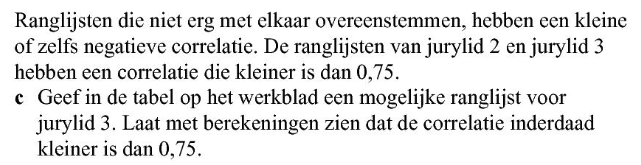 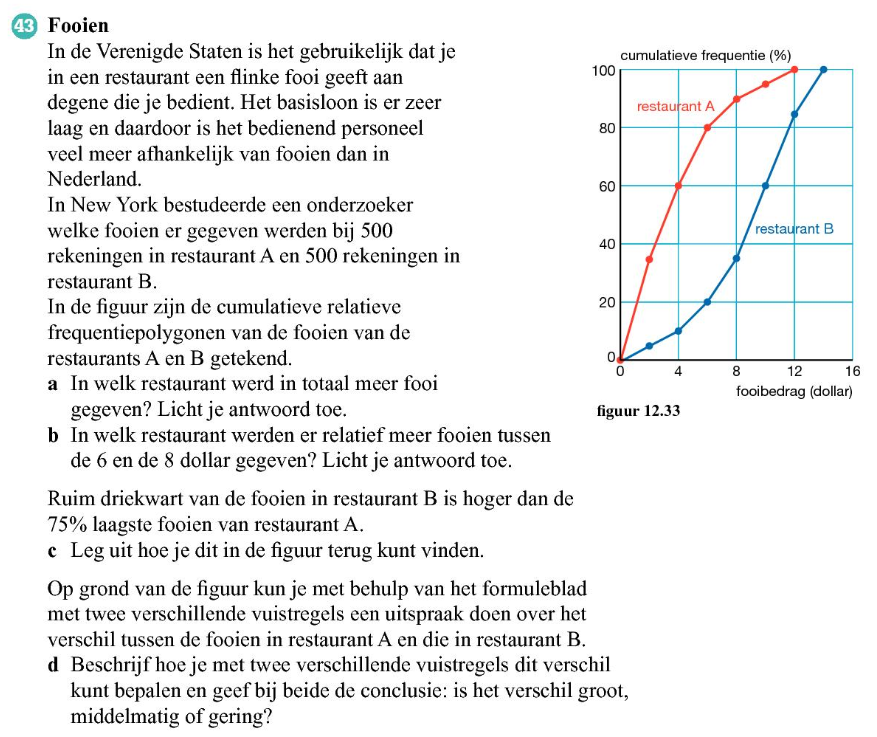 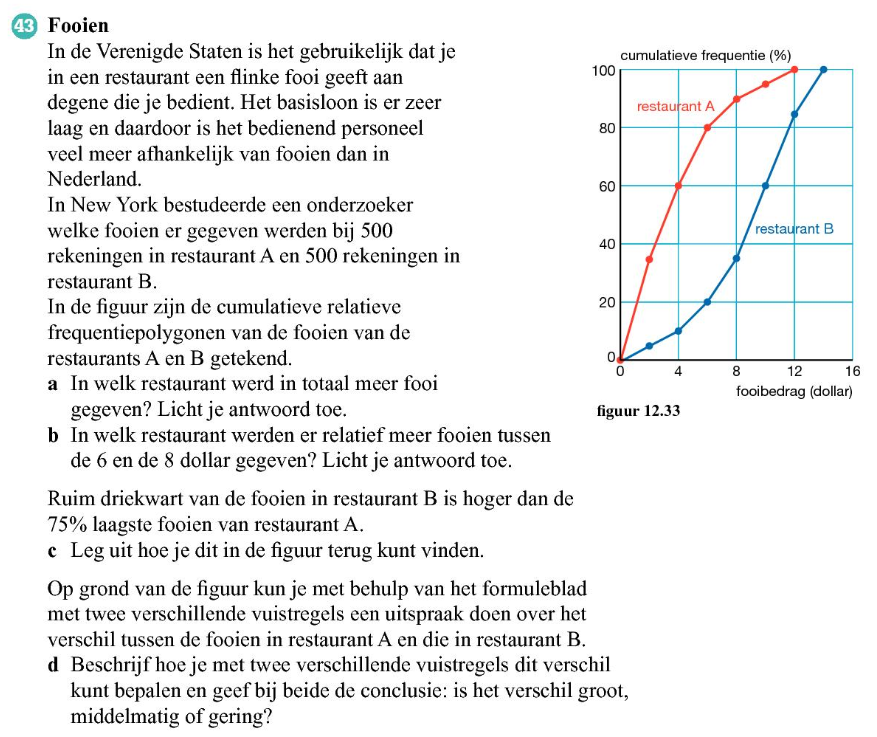 a)
De rode grafiek is steiler op het begin, er worden dus veel kleine fooien gegeven.
De blauwe grafiek is steiler op het einde dus er worden meer grote fooien gegeven.
Omdat er evenveel rekeningen zijn onderzocht kunnen we stellen dat in restaurant B er een groter bedrag aan fooien is uitgegeven.
We zien tussen 6 en 8 euro dat de grafiek het meest stijgt bij de blauwe grafiek.
In restaurant B werden er dus meer fooien gegeven tussen 6 en 8 euro.
b)
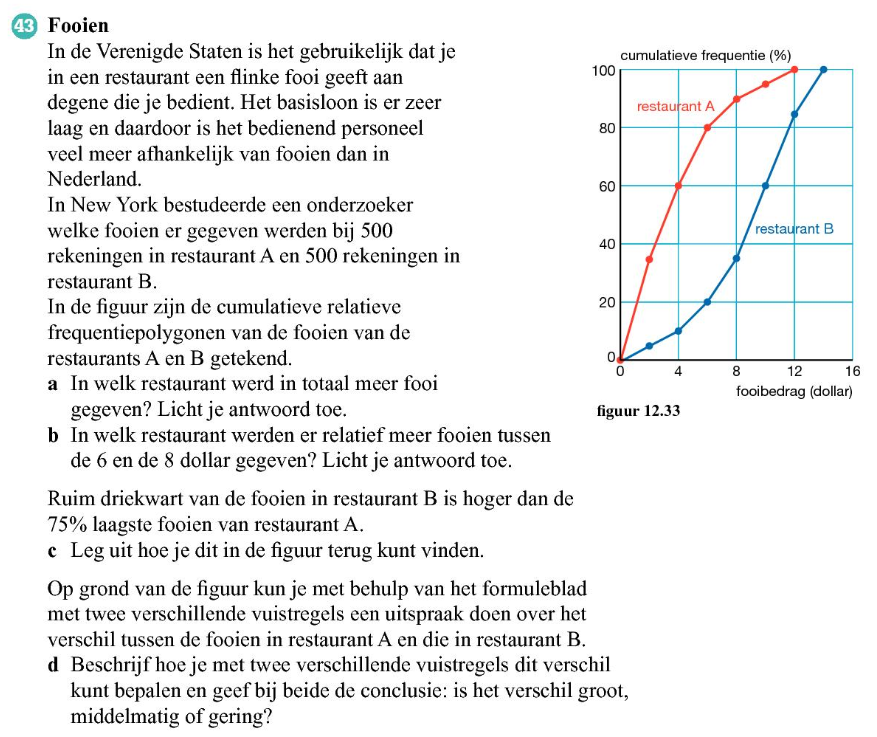 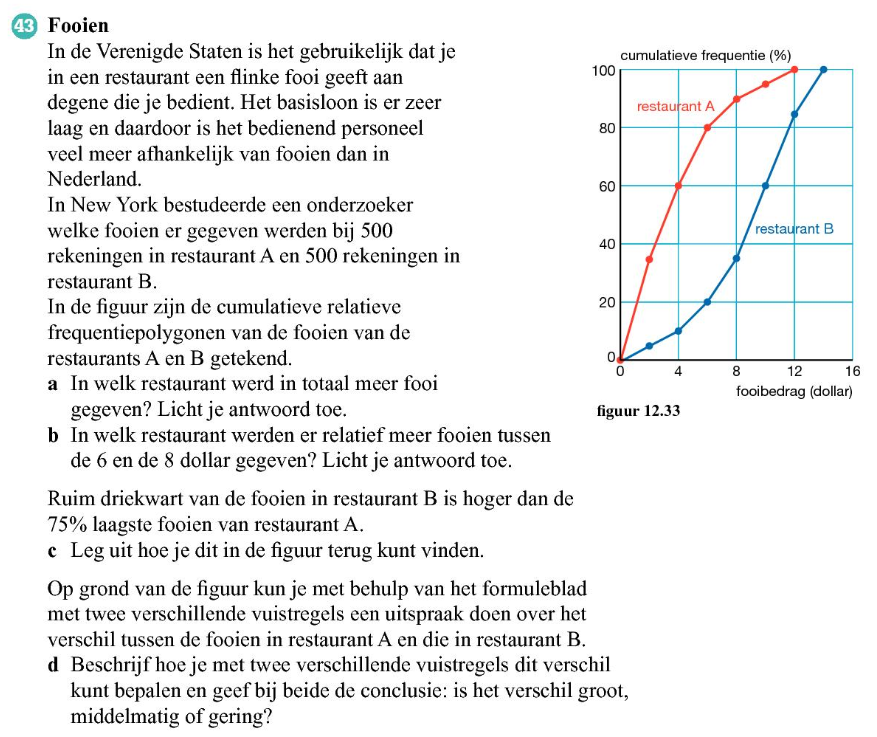 3 kwart van de hoogste fooien bij B
75% van de laagste fooien bij A
We zien dat de bedragen van de 75% laagste fooien bij A kleiner zijn dan de bedragen van de driekwart hoogste fooien bij B.
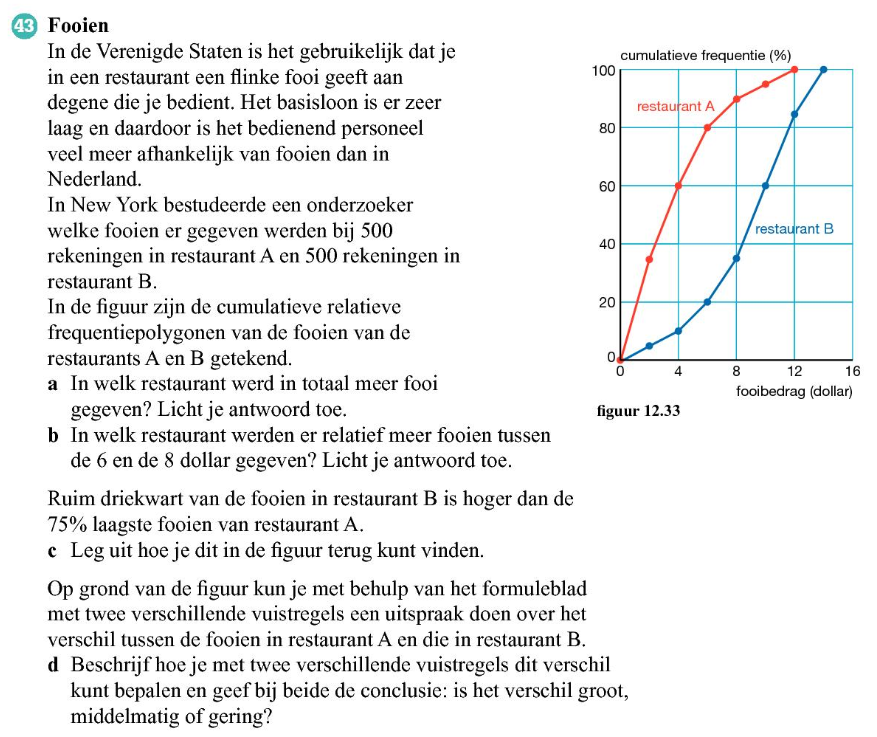 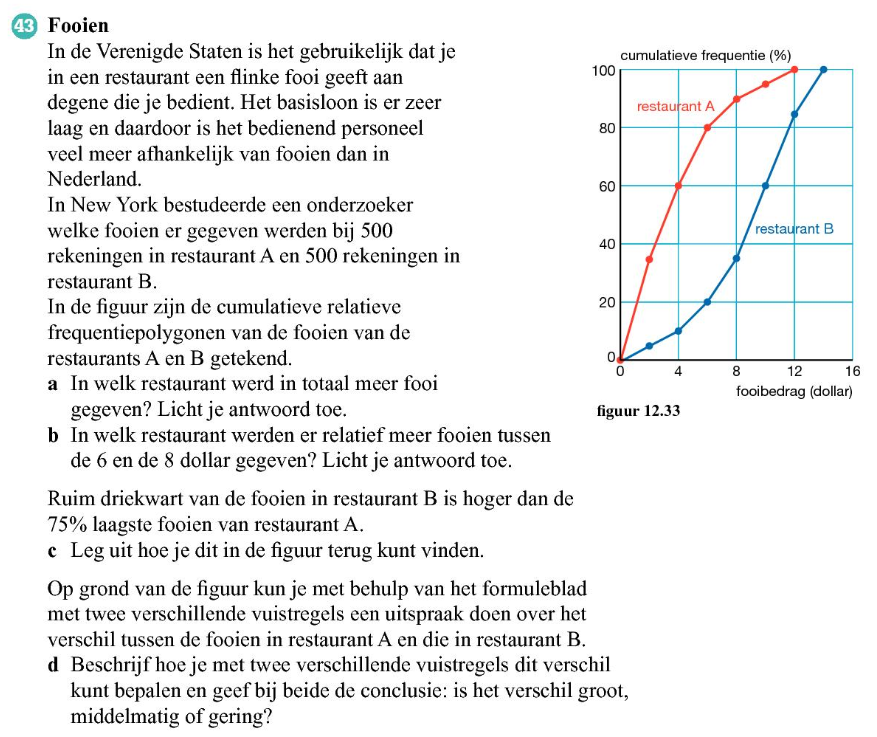 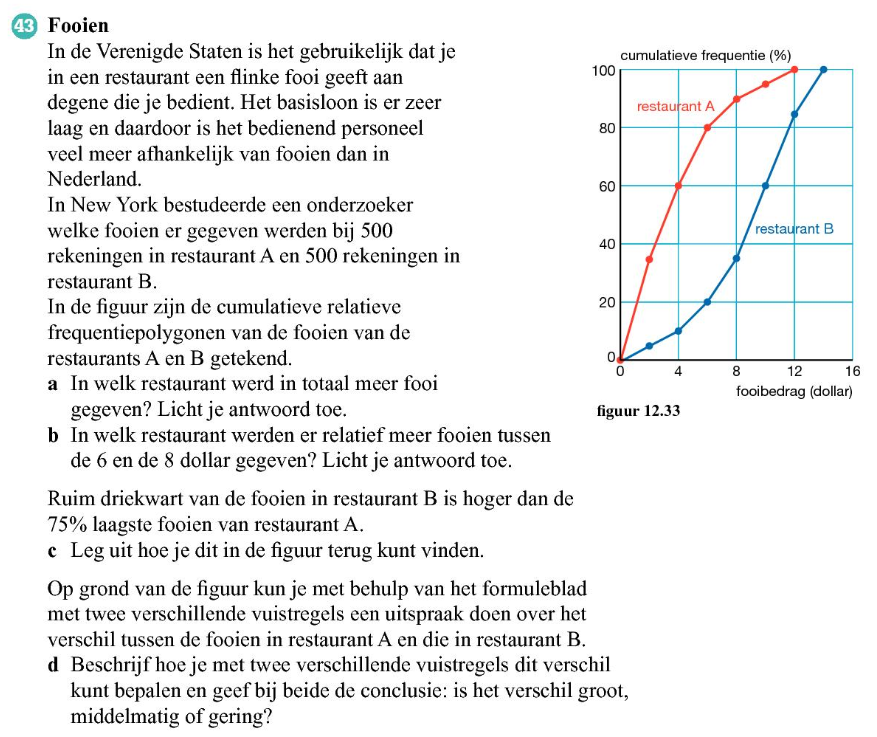 Boxplottest:
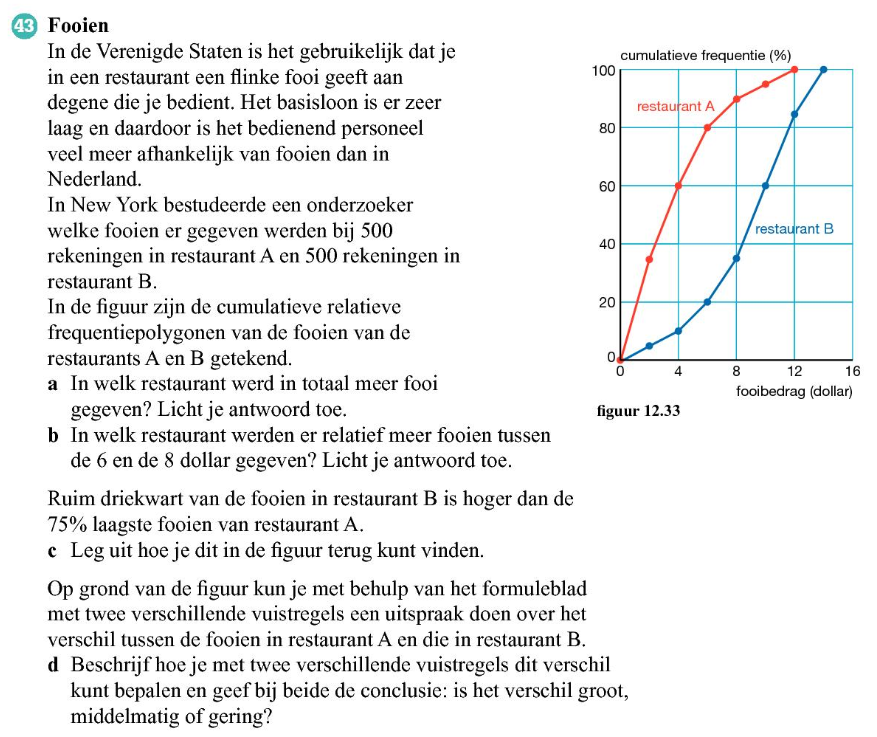 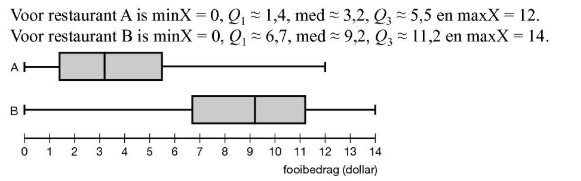 De boxen overlappen niet dus het verschil is groot.
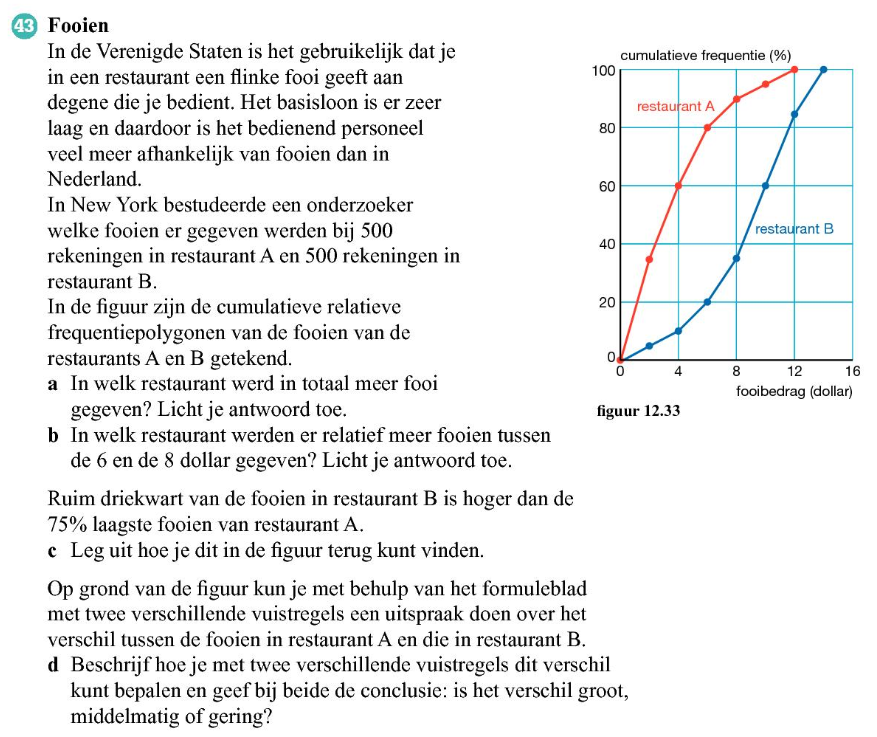 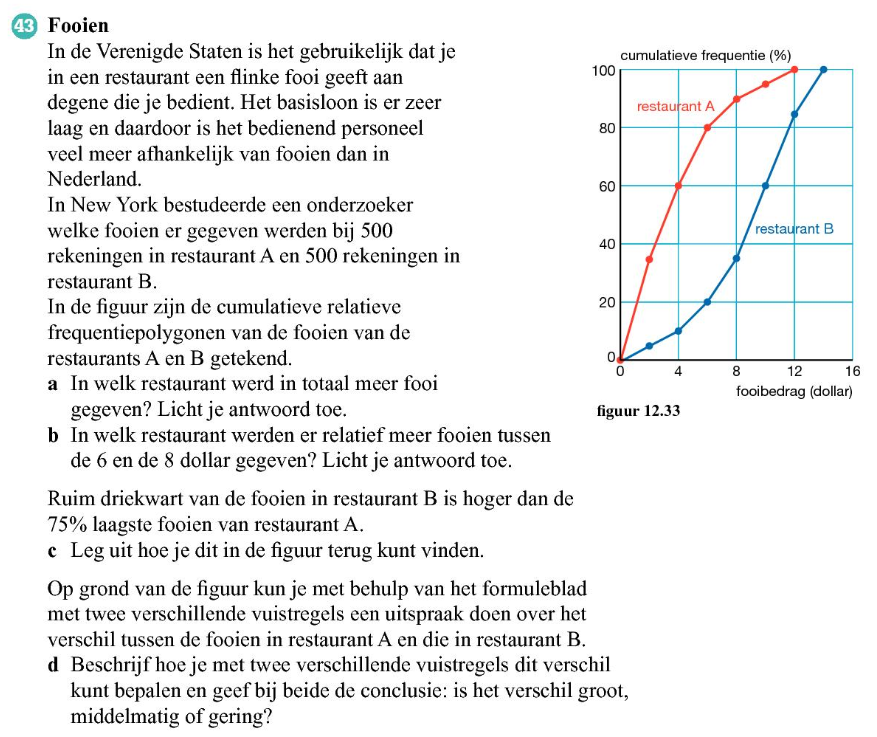 Boxplottest:
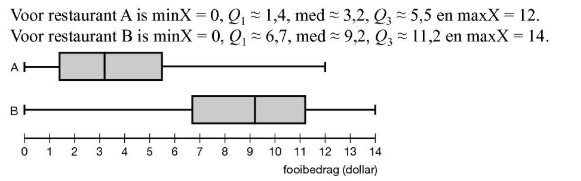 De boxen overlappen niet dus het verschil is groot.
Max Vcp:
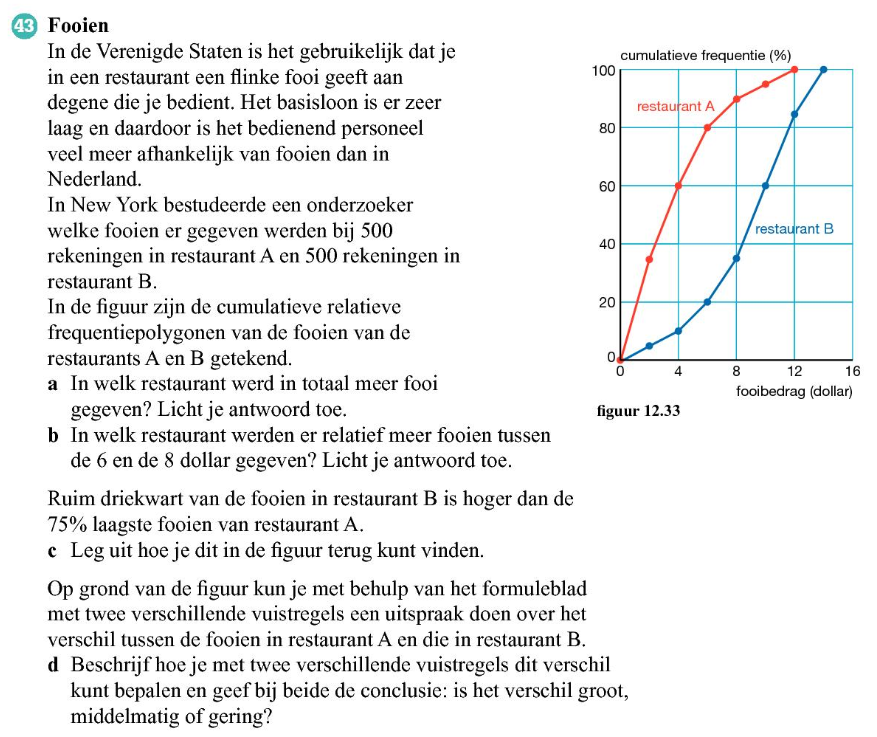 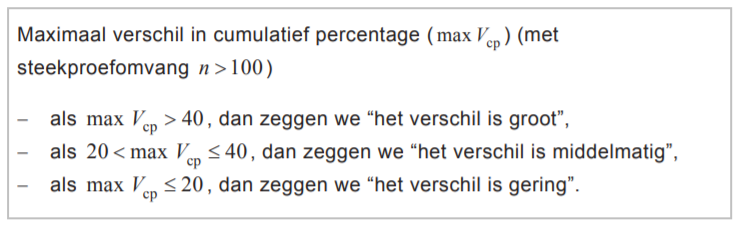 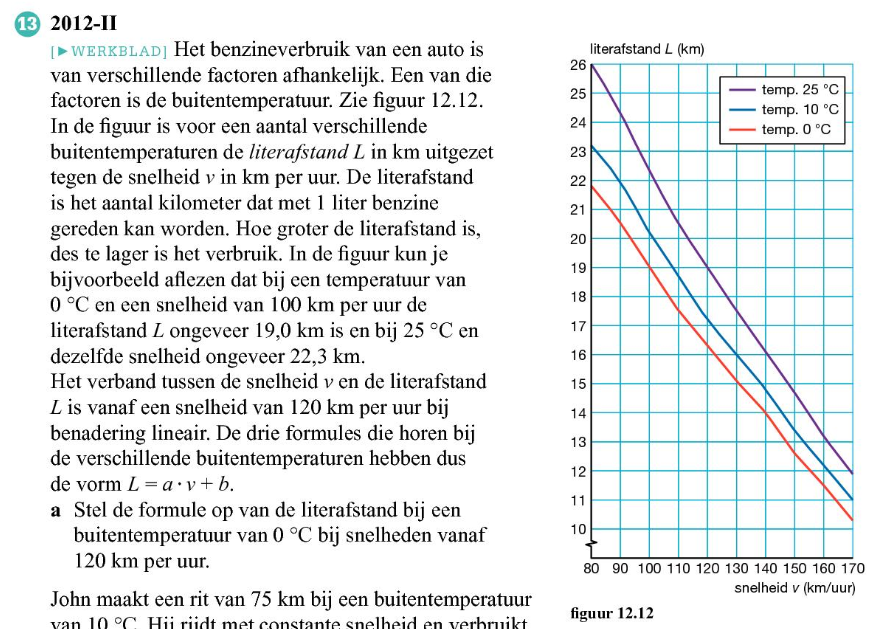 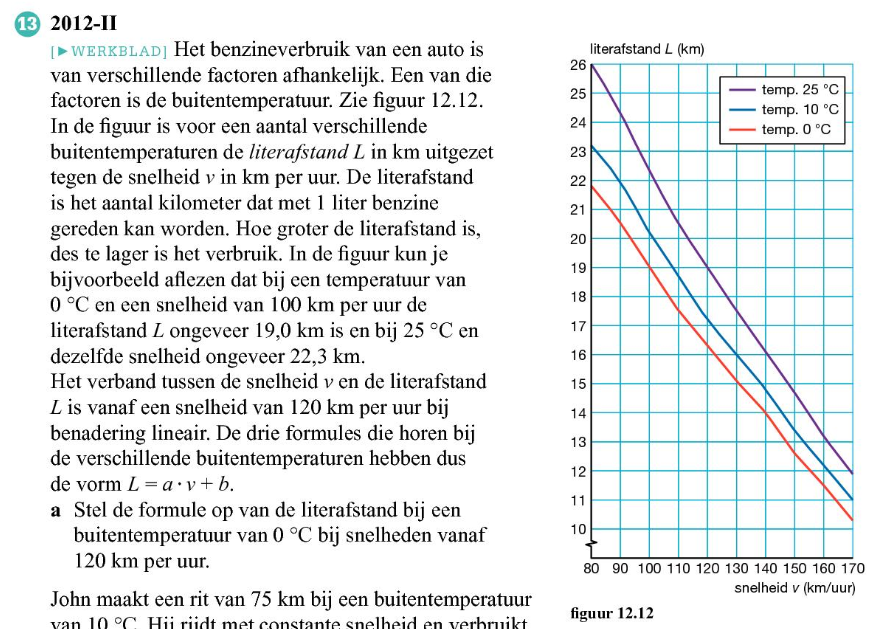 a)
De grafiek gaat door (120; 16,3) en (170; 10,3)
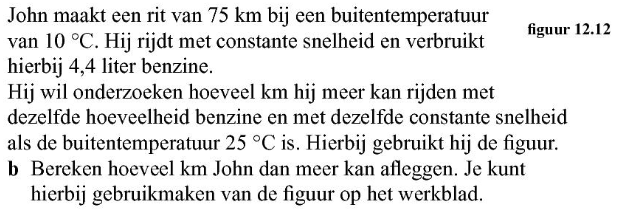 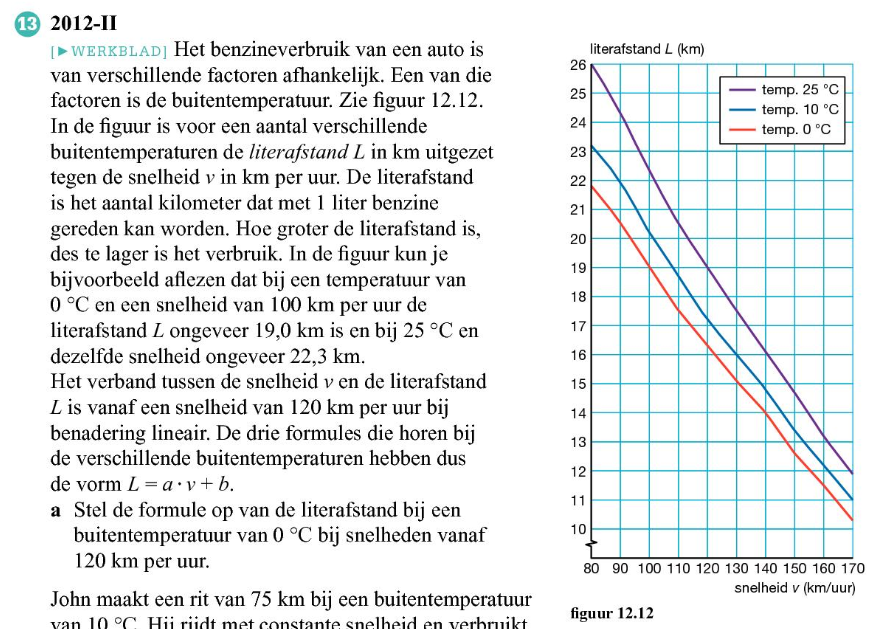 Literafstand is het aantal km dat je met 1 liter kan rijden.
Bij 25°C is de literafstand nu 18,8km (bij een snelheid van 122km/u)
John kan dus ongeveer 8 kilometer meer afleggen.
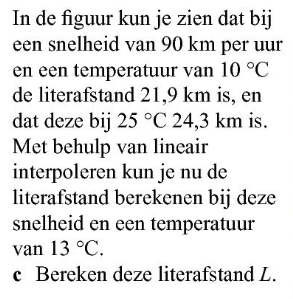 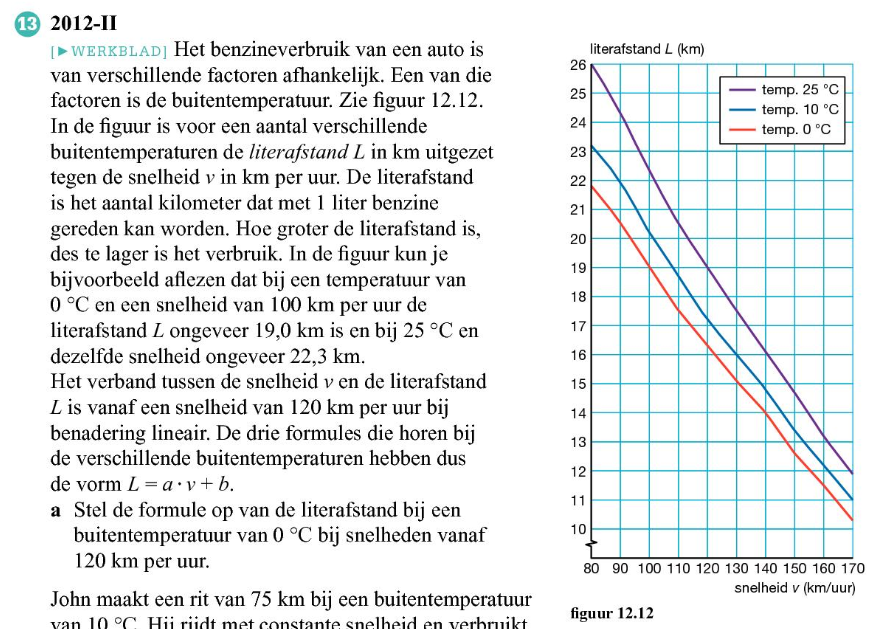 De literafstand bij 13°C en een snelheid van 90 km/u is 22,4 km.
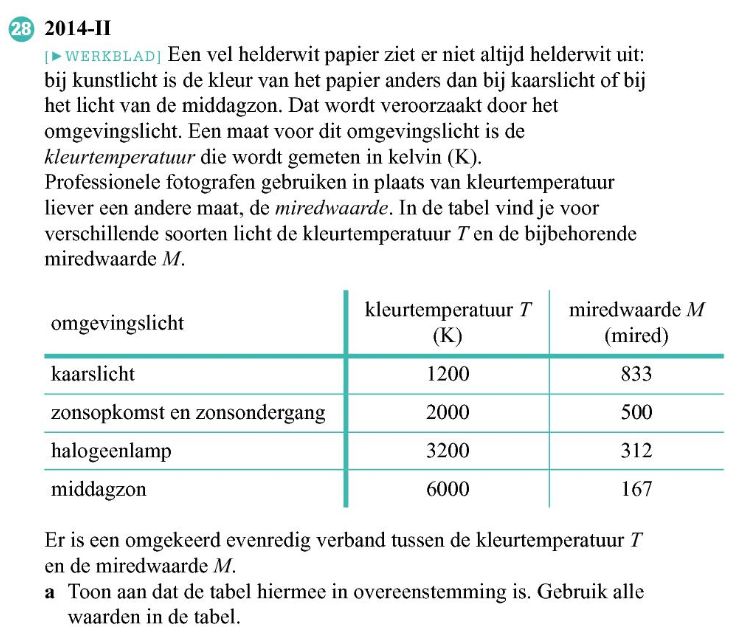 Er is sprake van een omgekeerd evenredig verband als het product van de variabelen altijd constant is.
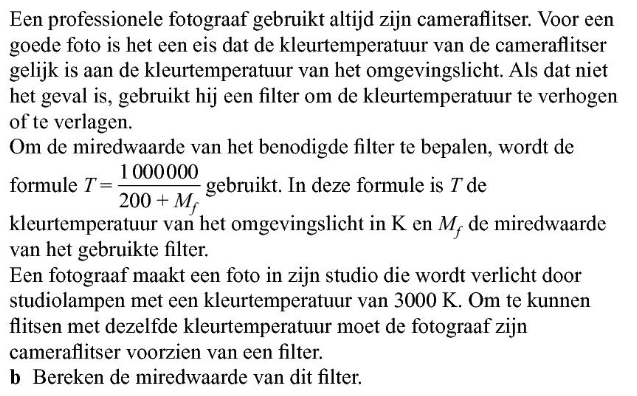 b)
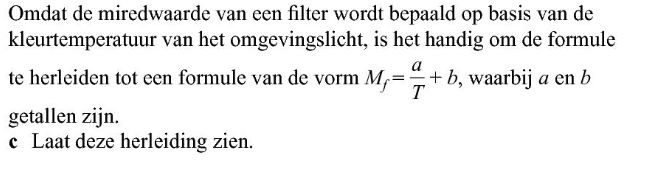 Dus de miredwaarde is ongeveer 133.
c)
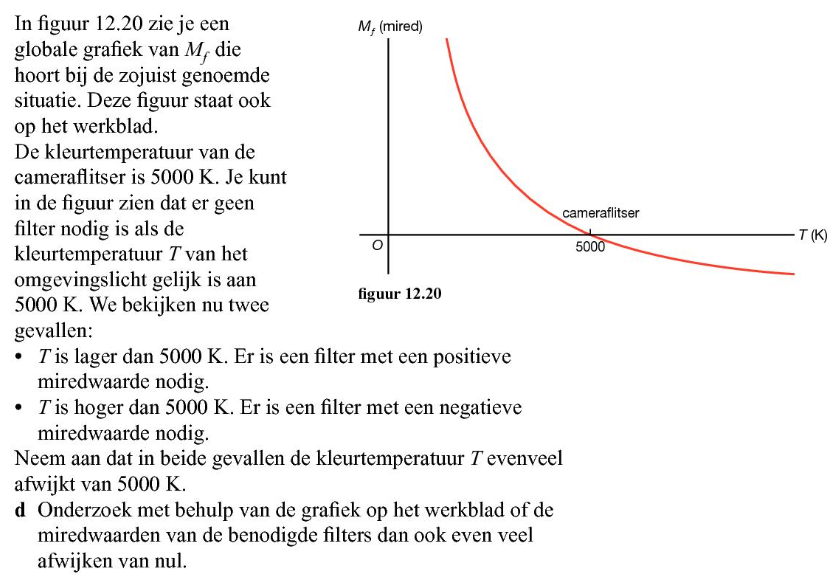 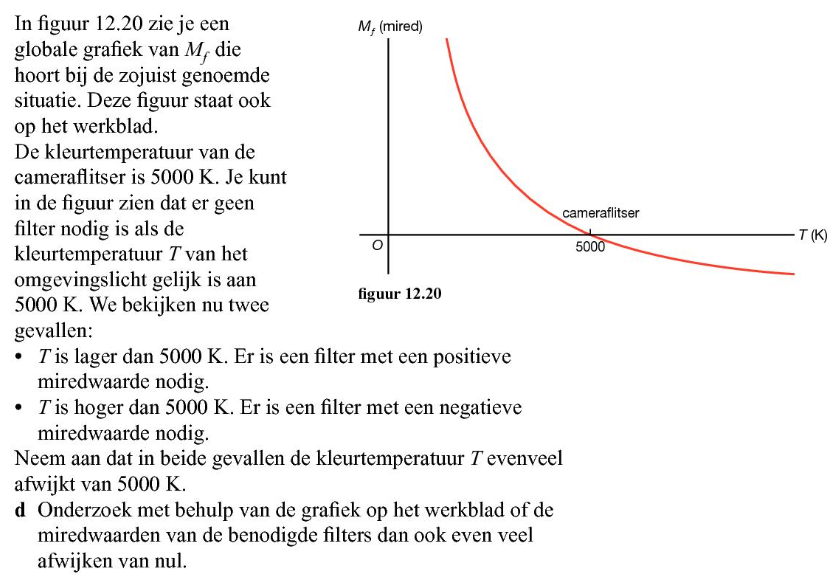 //
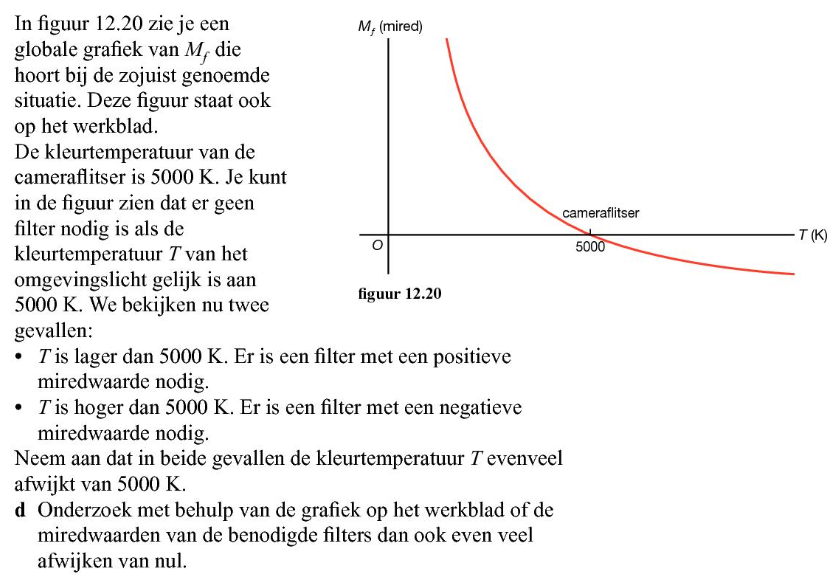 //
Een gelijke afwijking in temperatuur veroorzaakt geen gelijke verandering in miredwaarde.
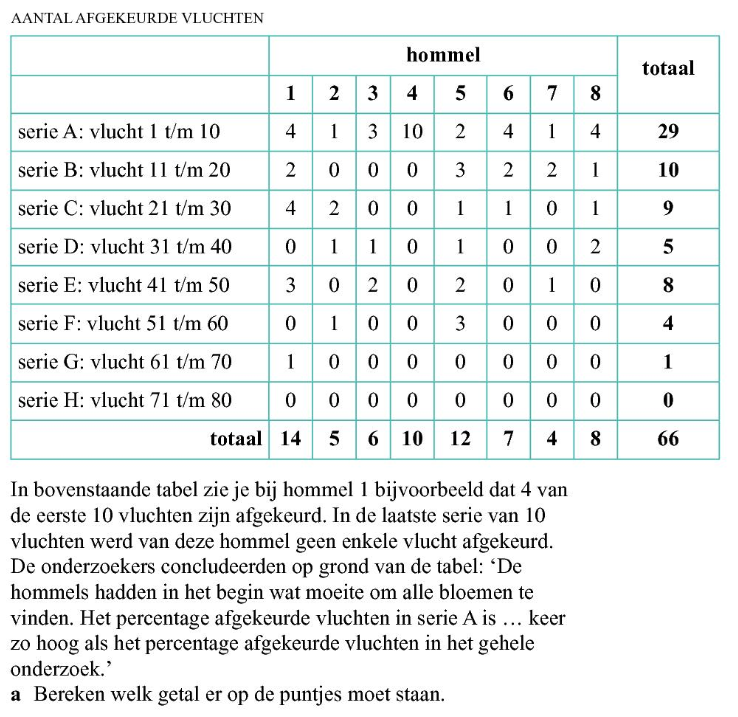 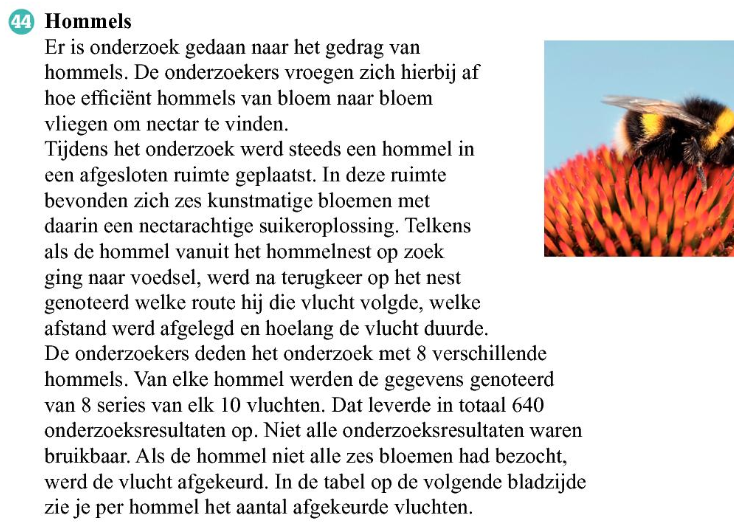 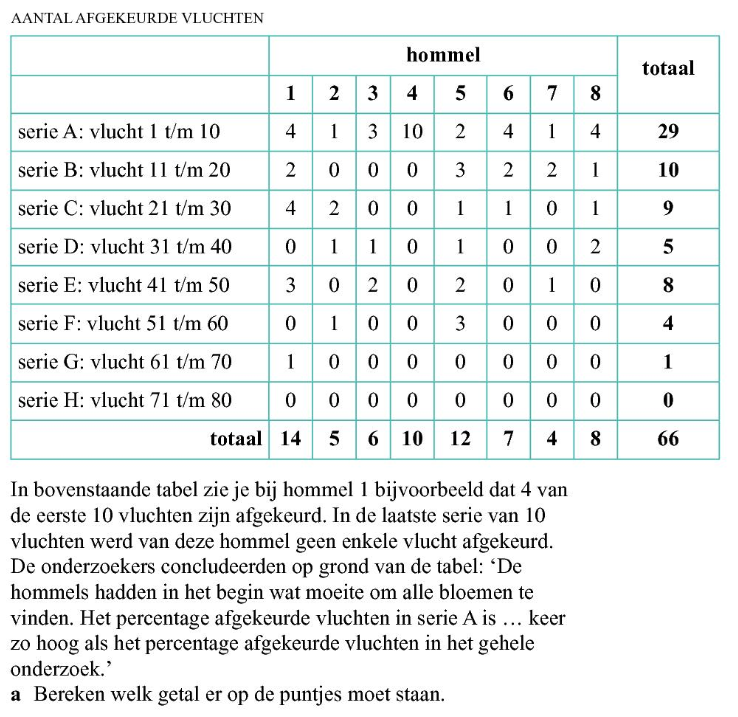 Het getal op de puntjes is 3,5.
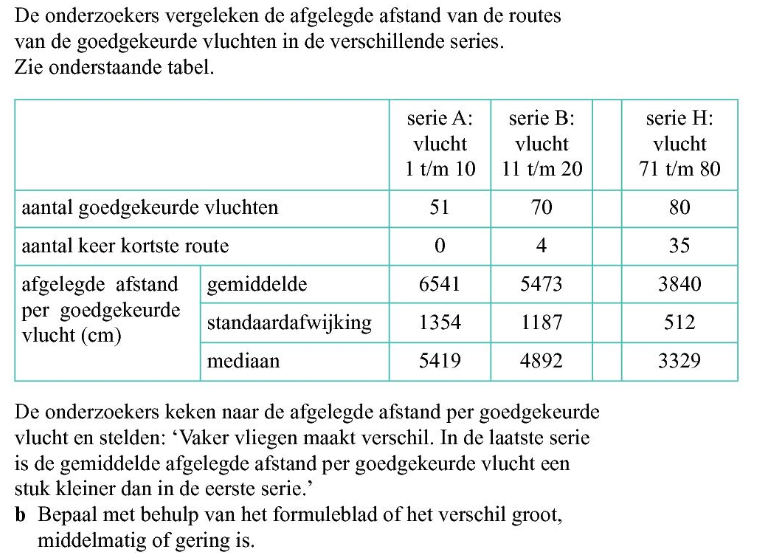 Effectgrootte!!!
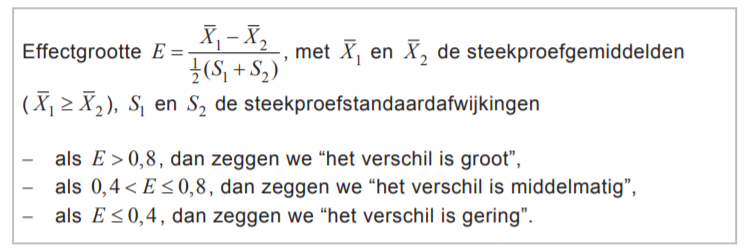 Het verschil is groot want de effectgrootte is groter dan 0,8.
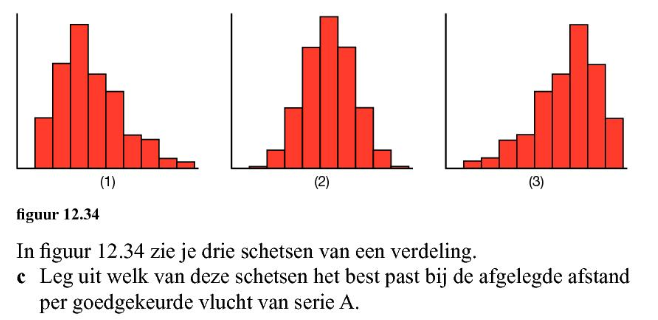 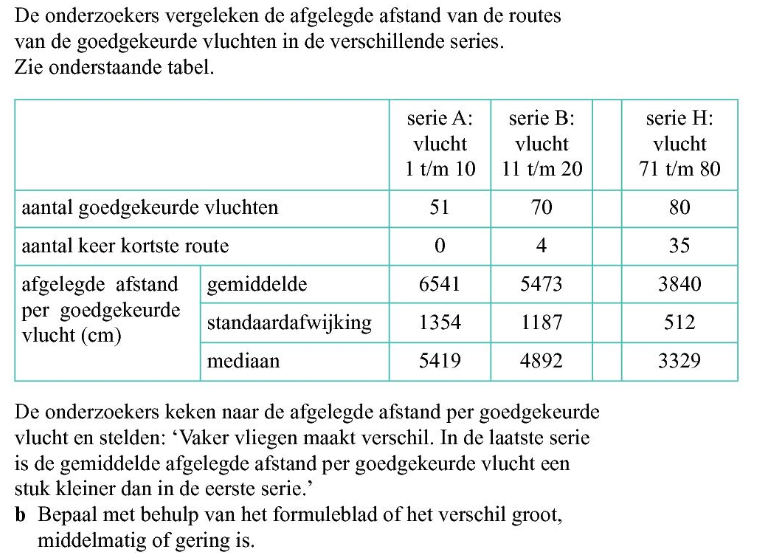 Gemiddelde is groter dan de mediaan. De uitschieters zitten dus aan de rechterkant.
We hebben te maken met een rechts-scheve verdeling.
Figuur 1 past het beste bij de situatie.
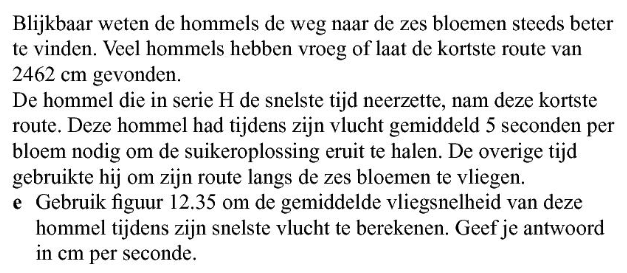 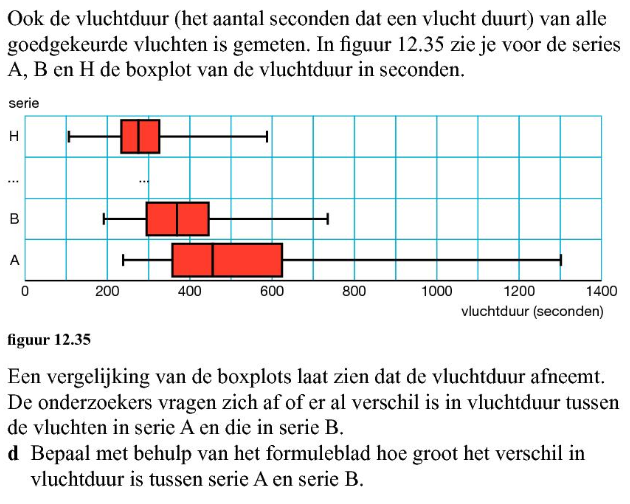 e)
De minimale vluchtduur was 110 seconden.
Gemiddeld 5 seconden per bloem en 6 bloemen
 30 seconden nodig voor de bloemen
De hommel deed er 80 seconden om van naar alle 6 bloemen te vliegen.
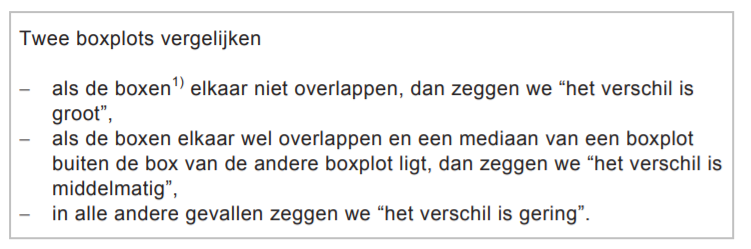 De snelheid van de hommel was tijdens deze vlucht gemiddeld 30,8 cm/sec.
De boxen overlappen maar de mediaan van A valt niet in de box van B. Het verschil is dus middelmatig.
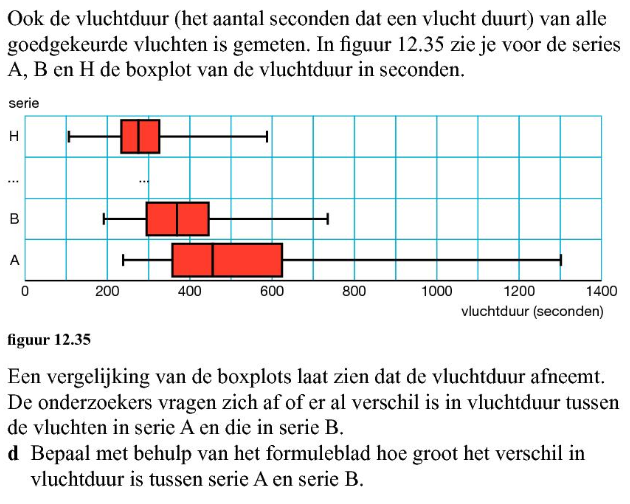 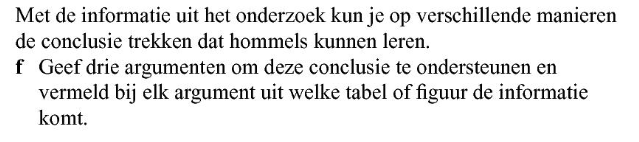 Uit de boxplottest halen we dat er wel degelijk een verschil is tussen opéénvolgende vluchten in vluchtduur. Het verschil tussen de eerste en de laatste is groot.
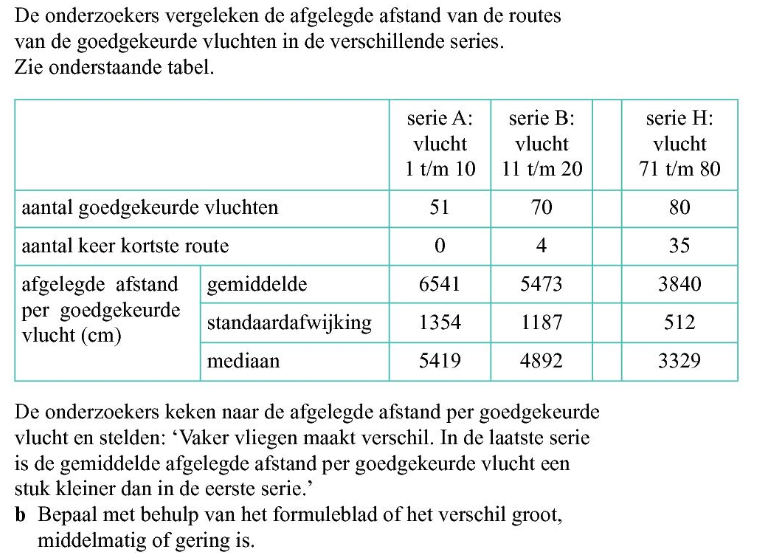 We zien aan de tabel dat de gemiddelde afstand die de hommels afleggen ook steeds kleiner wordt.
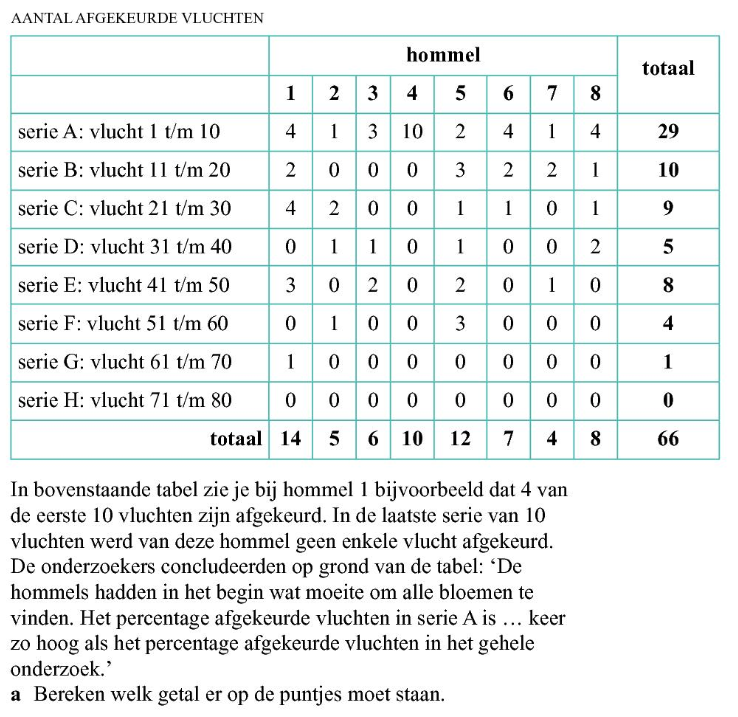 We zien aan de tweede tabel dat het aantal afgekeurde vluchten per serie ook afneemt tot 0. Dus na een tijdje heeft iedere hommel geleerd waar alle bloemen zijn.
Planning tijdens de meivakantie
De les start binnen enkele minuten.
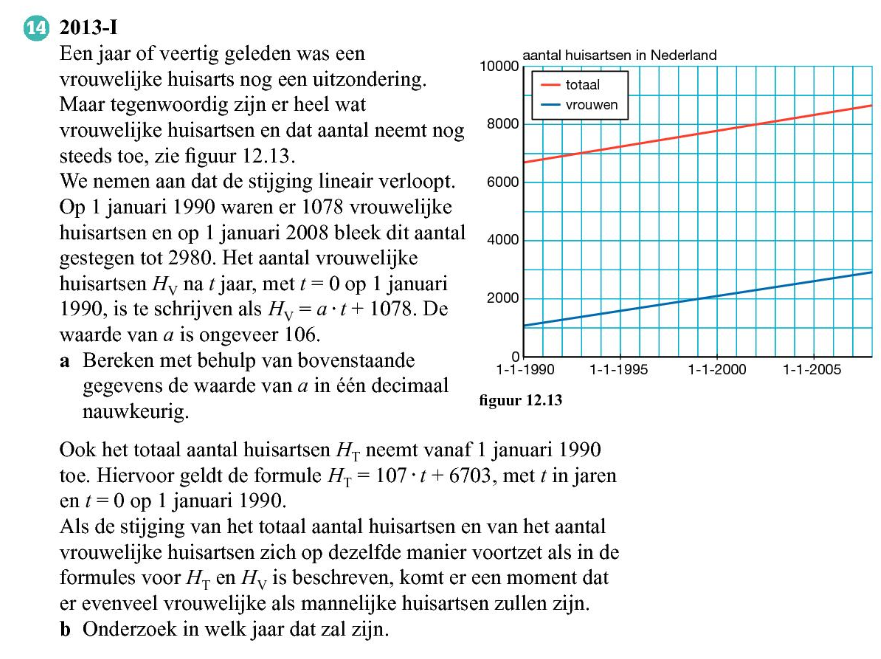 a)
(0,1078) ; (18,2980)
b)
In 2033 zullen er evenveel mannen als vrouwen huisarts zijn.
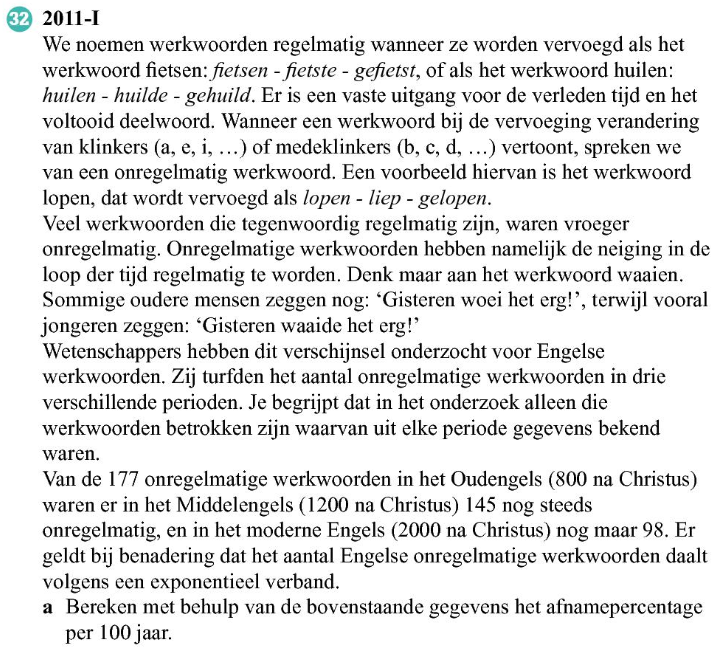 a)
Het afnamepercentage per 100 jaar is ongeveer 4,8%
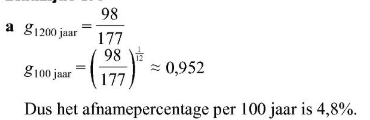 b)
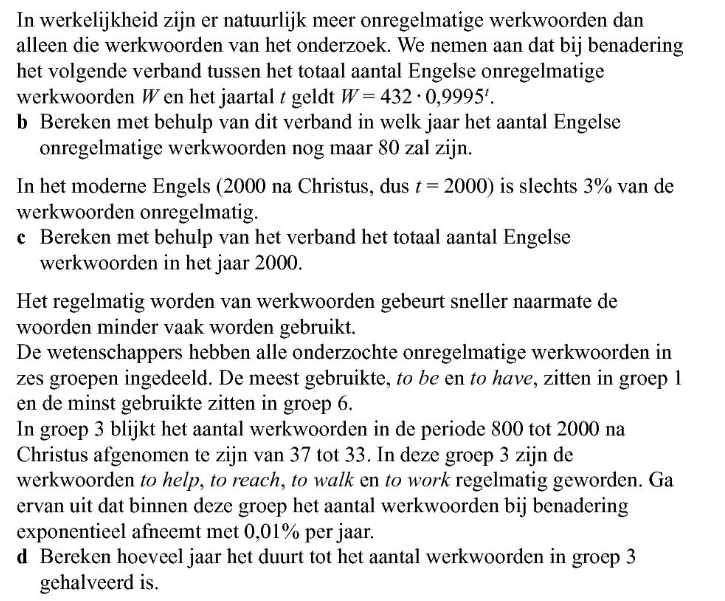 In 3372 zullen er 80 onregelmatige werkwoorden.
c)
d)
Het duurt 6931 jaar voor dat het aantal werkwoorden in groep 3 halveert.
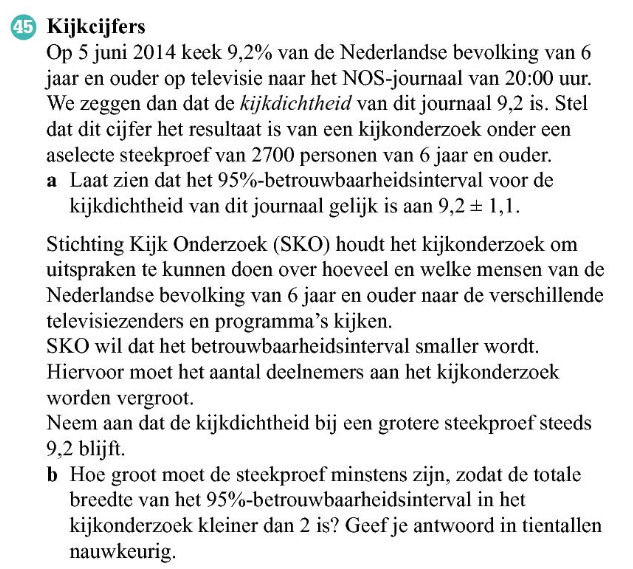 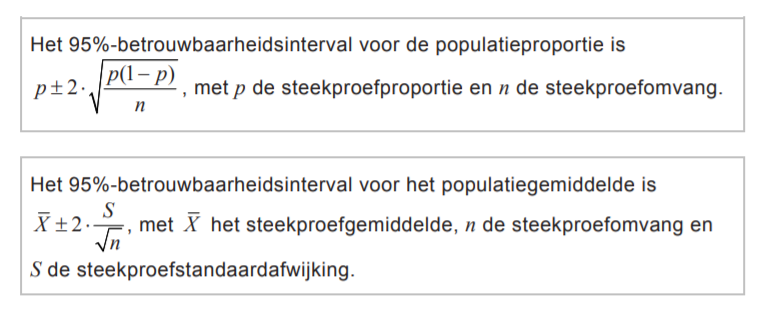 a)
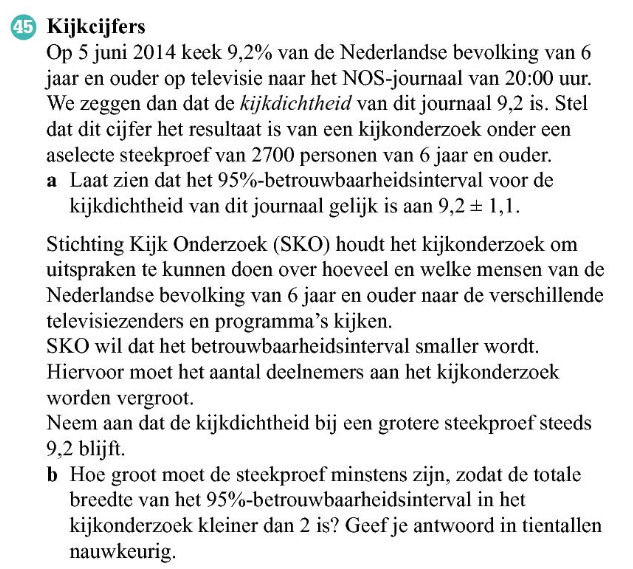 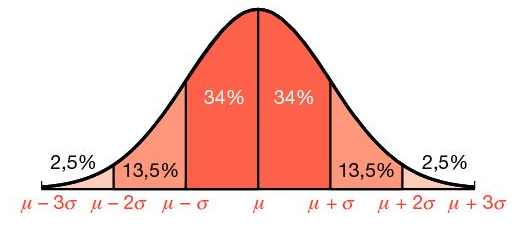 b)
Breedte bestaat uit 4 standaardafwijkingen:
Dus er moeten minstens 3350 mensen bevraagd worden zodat de breedte van het betrouwbaarheidsinterval kleiner is dan 2.
c)
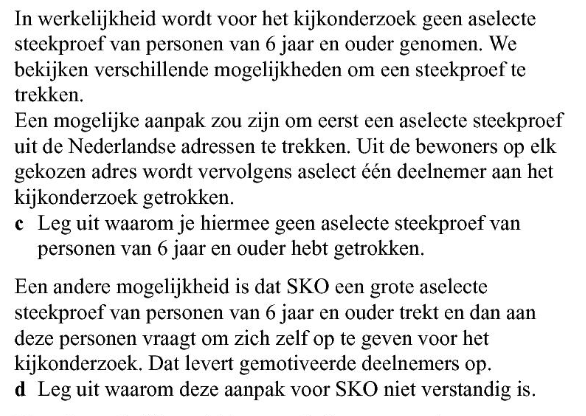 Aselect: ieder element van de onderzoeksgroep heeft een gelijke kans om in het onderzoek voor te komen.
Alleenstaande hebben een grotere kans om opgenomen te worden in het onderzoek.
d)
Mensen die minder gemotiveerd zijn hebben minder kans om mee te doen.
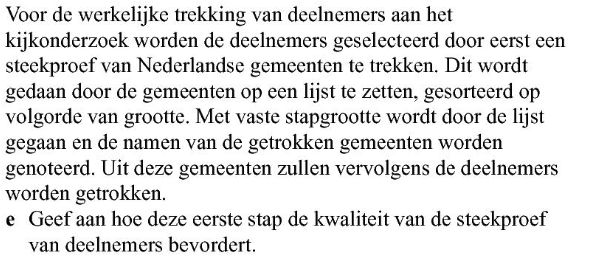 Als de gemeentes niet werden gesorteerd, dan had iedere gemeente dezelfde kans om voor te komen.
Maar omdat niet iedere gemeente evenveel personen bevat, zou niet iedere persoon dezelfde kans hebben om voor te komen.

Door wel te sorteren krijgen de personen een beter verdeelde kans. En wordt de steekproef dus meer aselect.